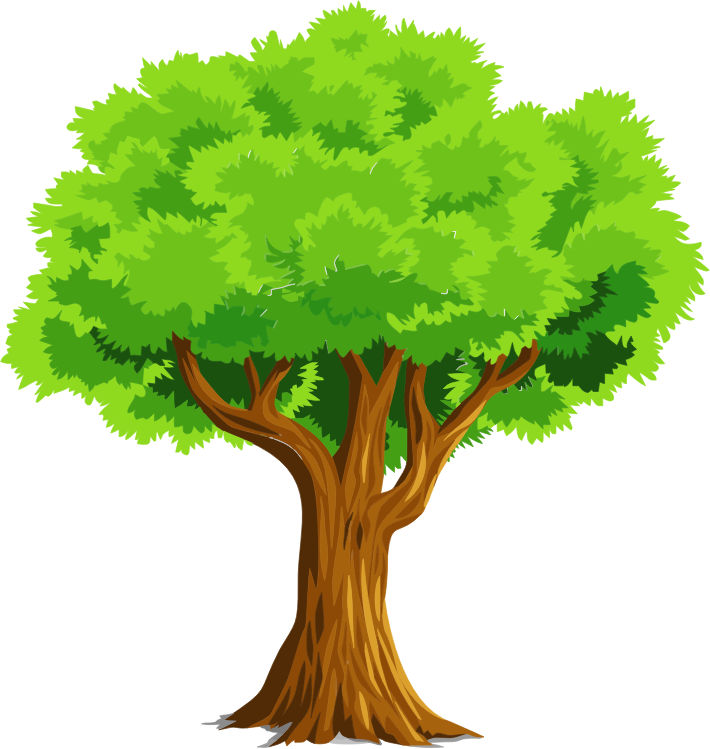 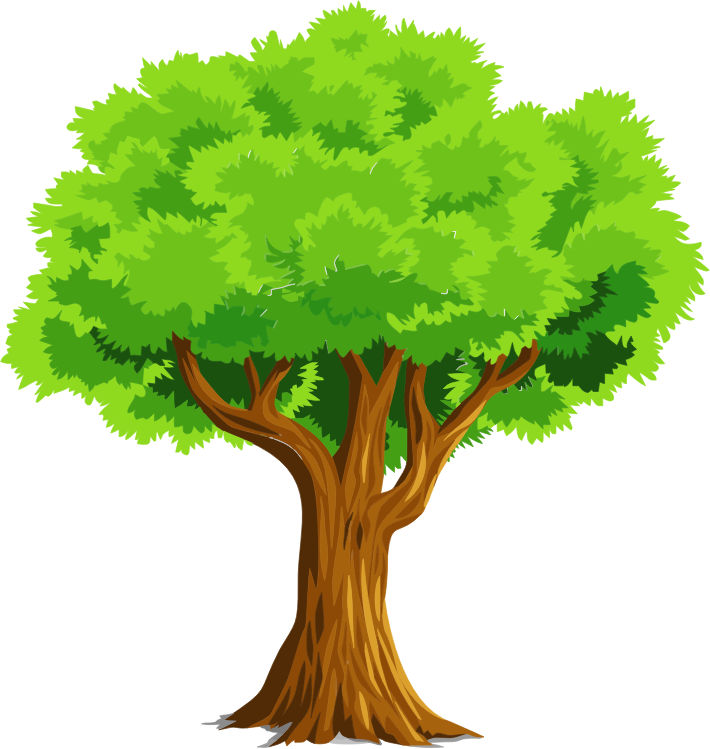 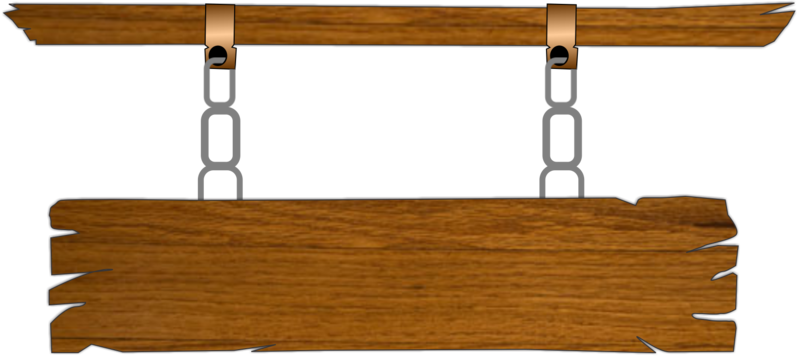 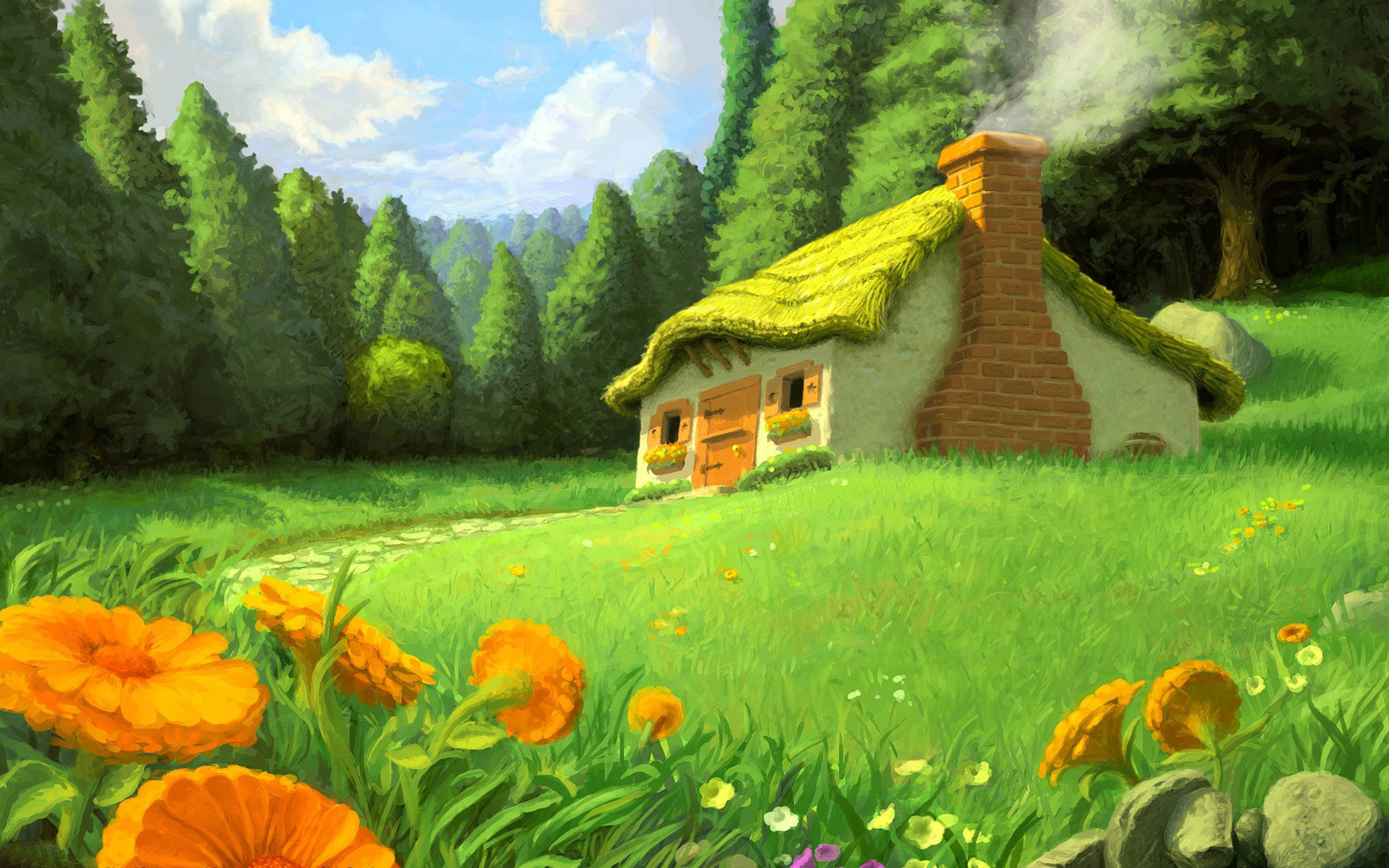 CHƠI TRỐN TÌM 
CÙNG BẠCH TUYẾT VÀ 7 CHÚ LÙN
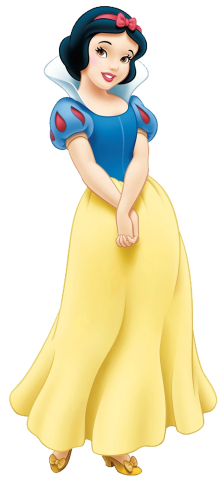 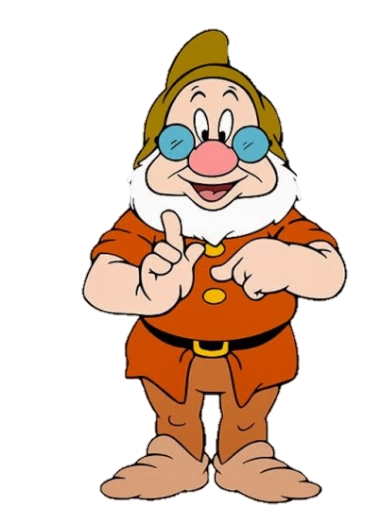 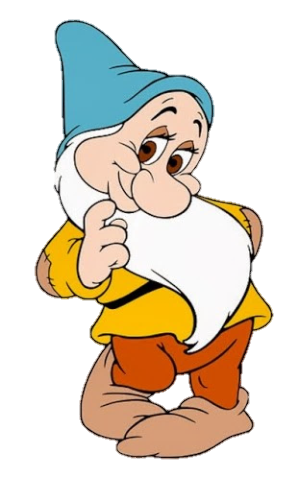 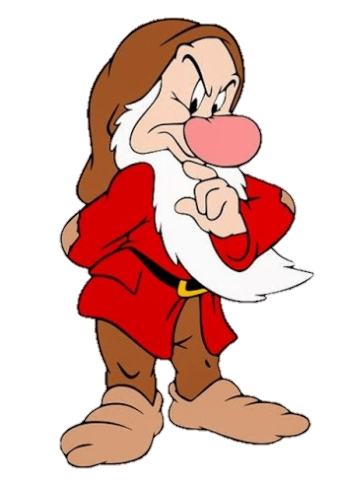 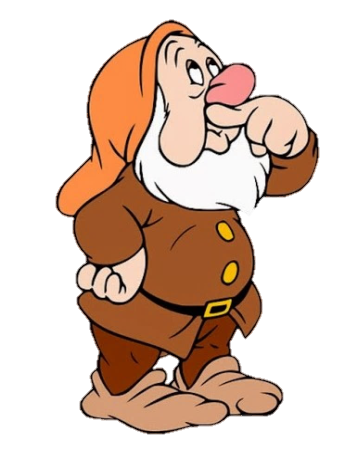 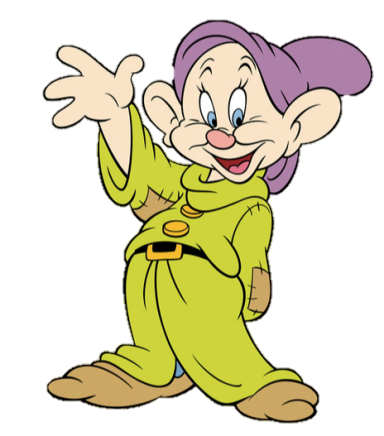 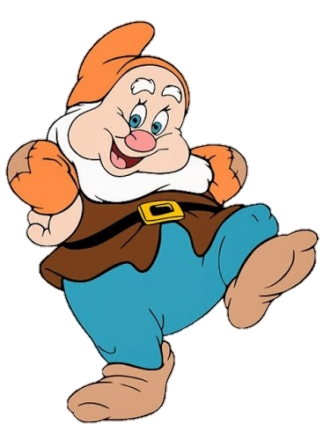 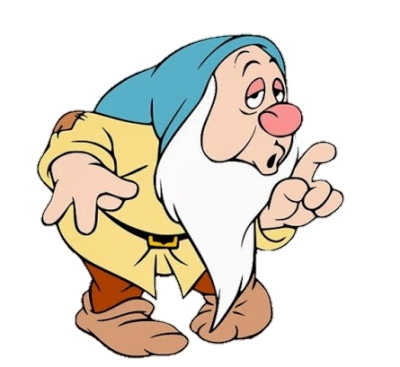 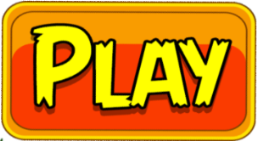 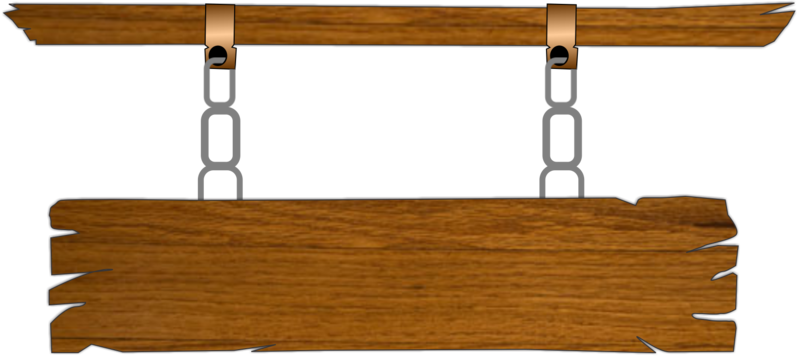 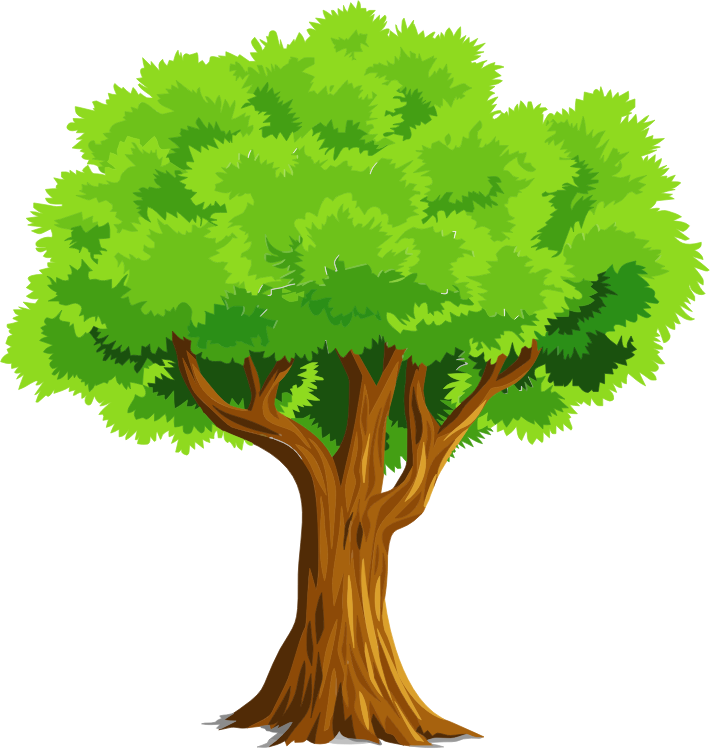 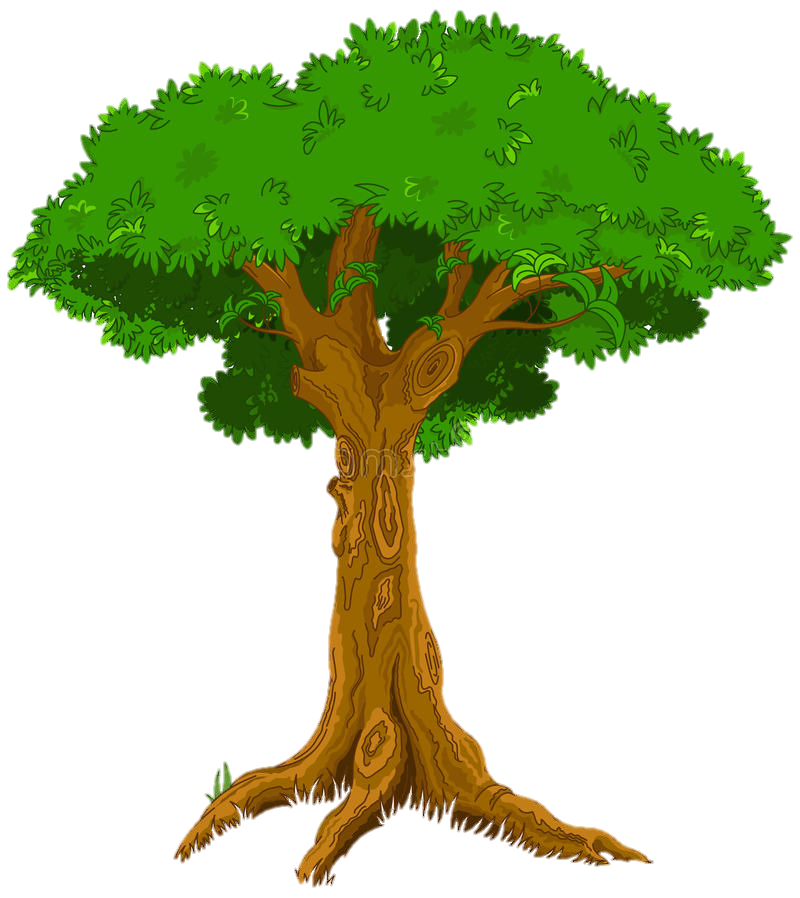 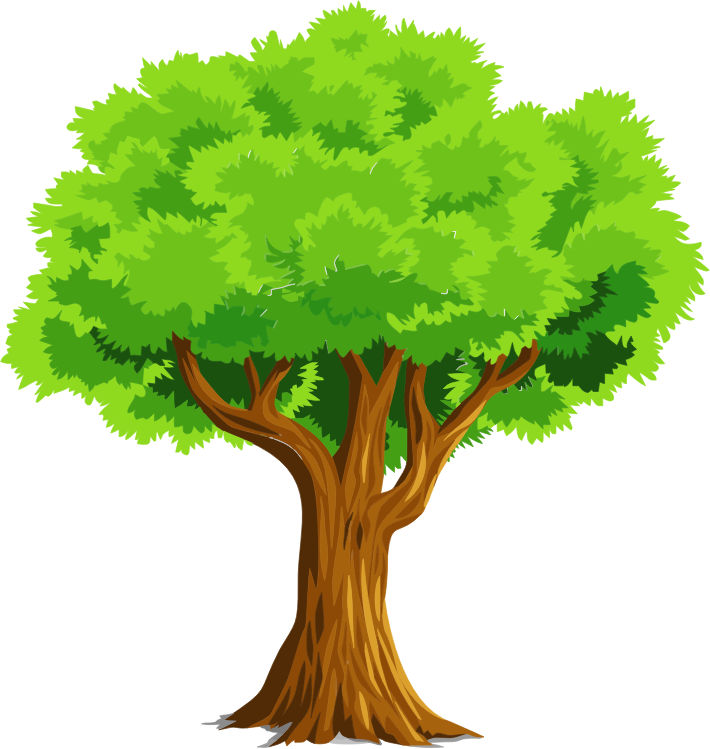 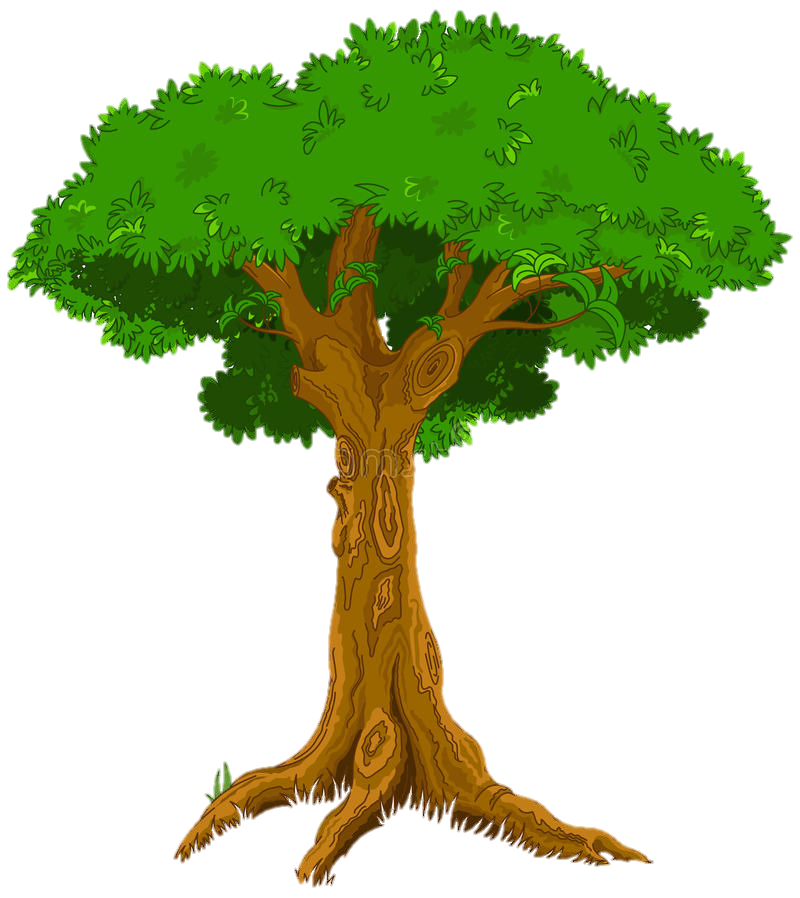 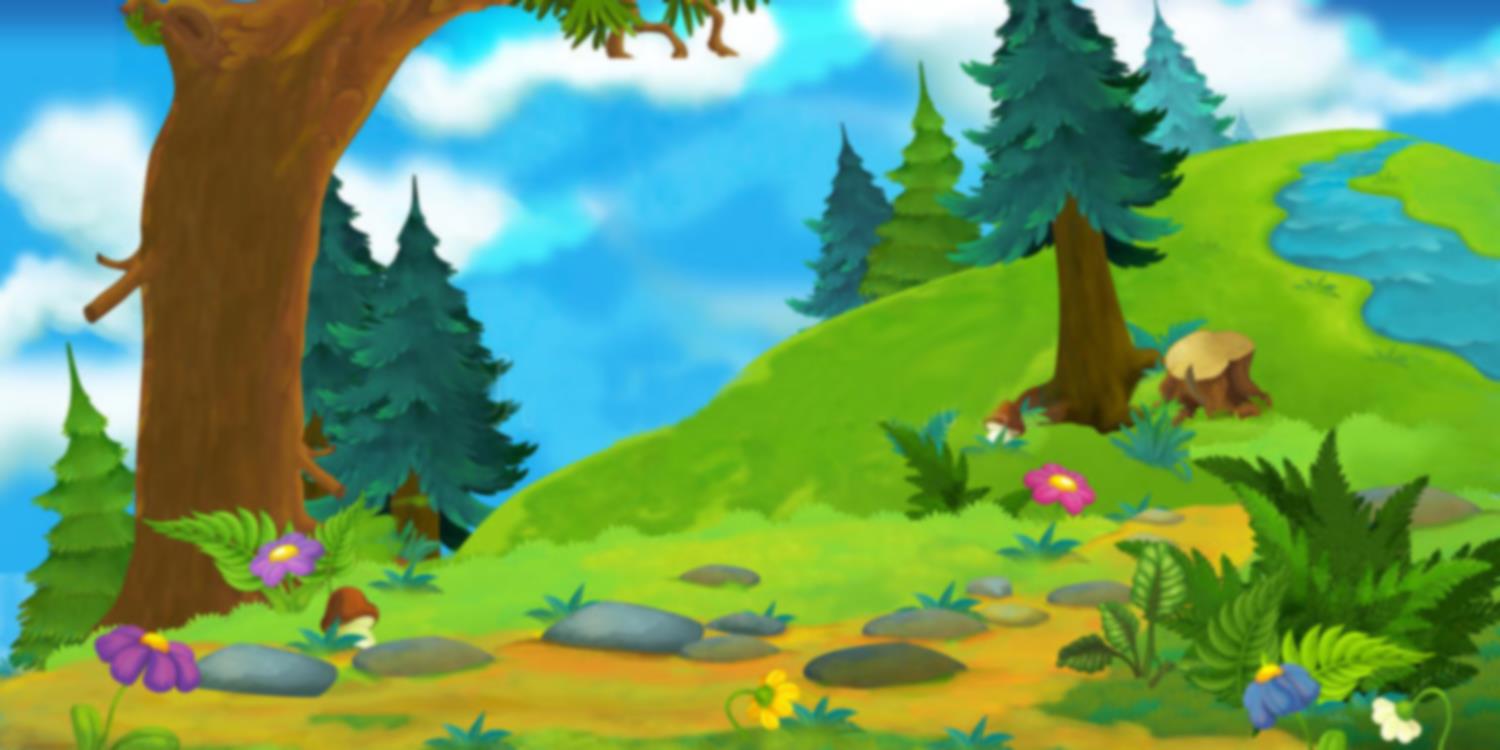 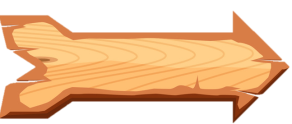 Thầy cô điền câu hỏi tại đây
(tìm xem chú lùn đang nấp ở đâu )
A.
D. Đúng
B.
C.
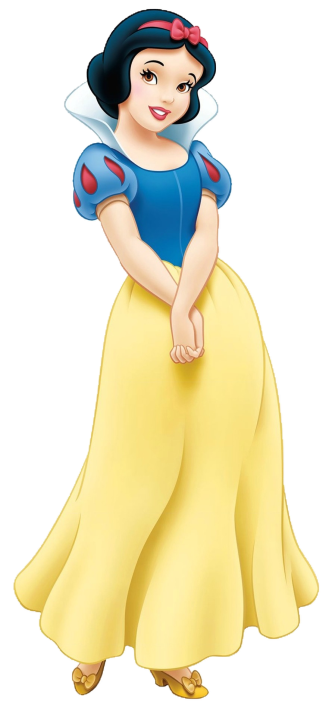 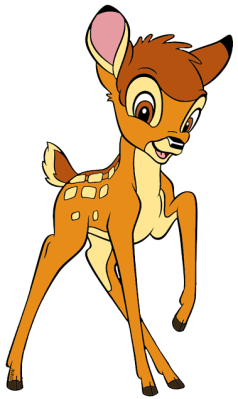 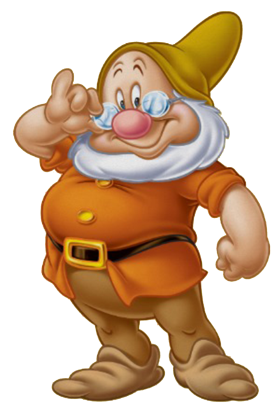 ĐÚNG RỒI
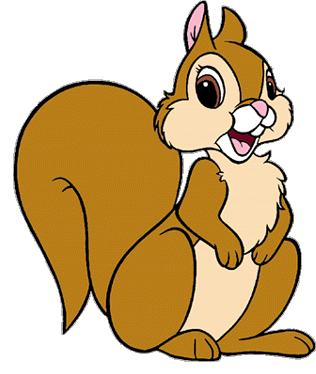 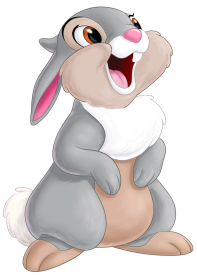 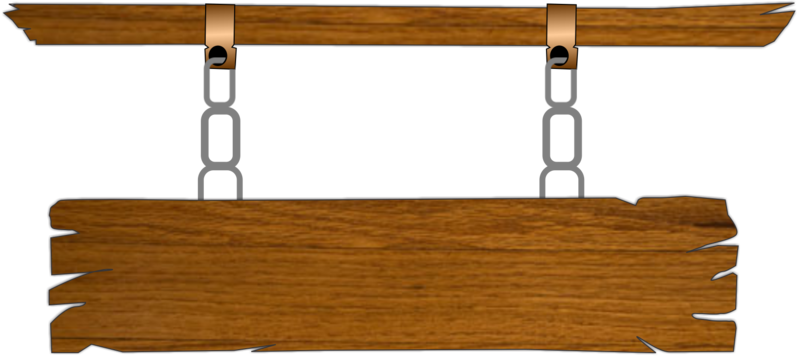 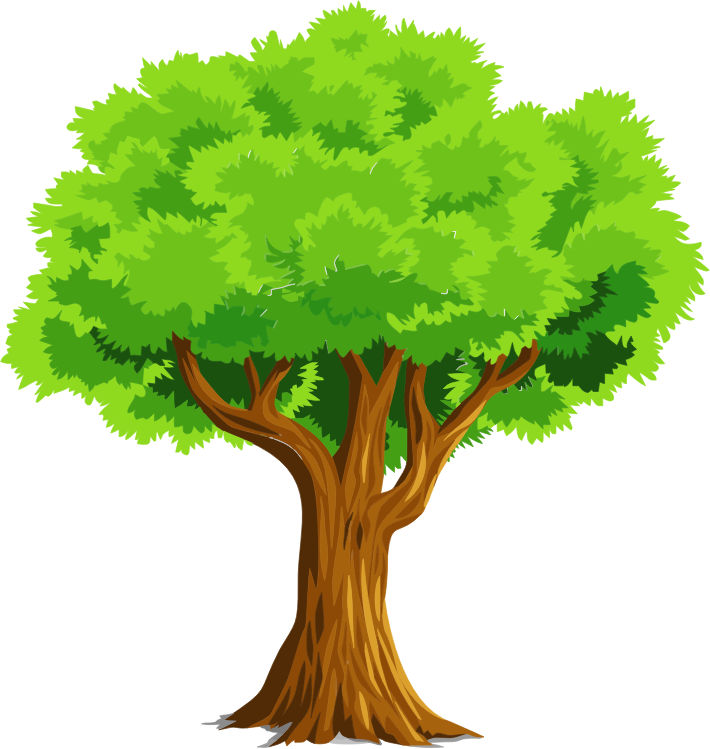 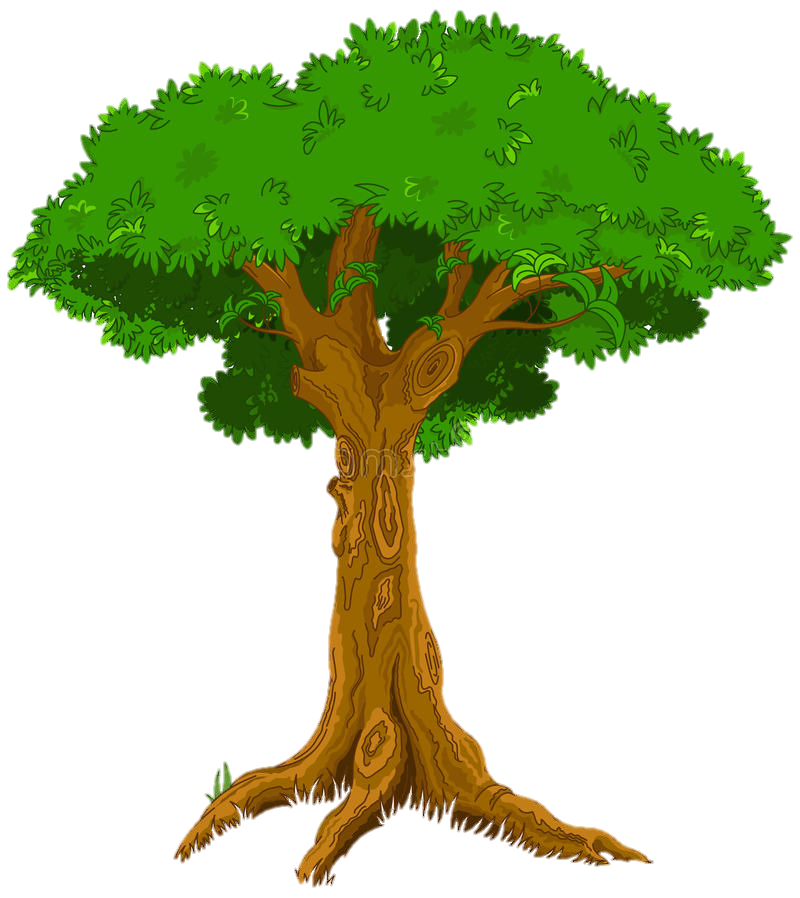 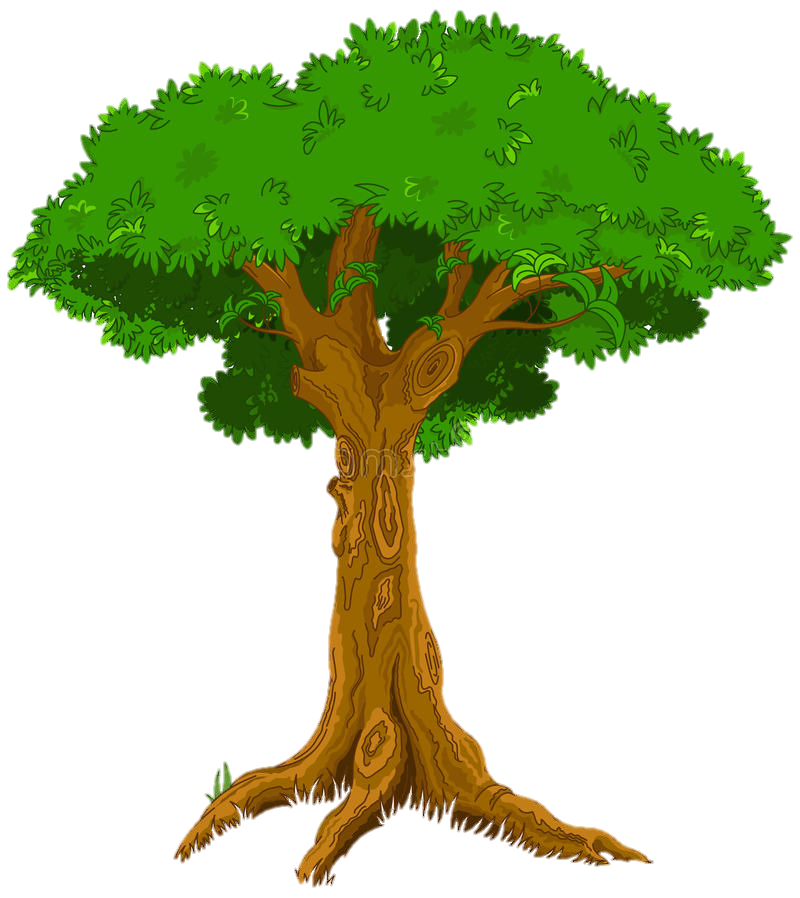 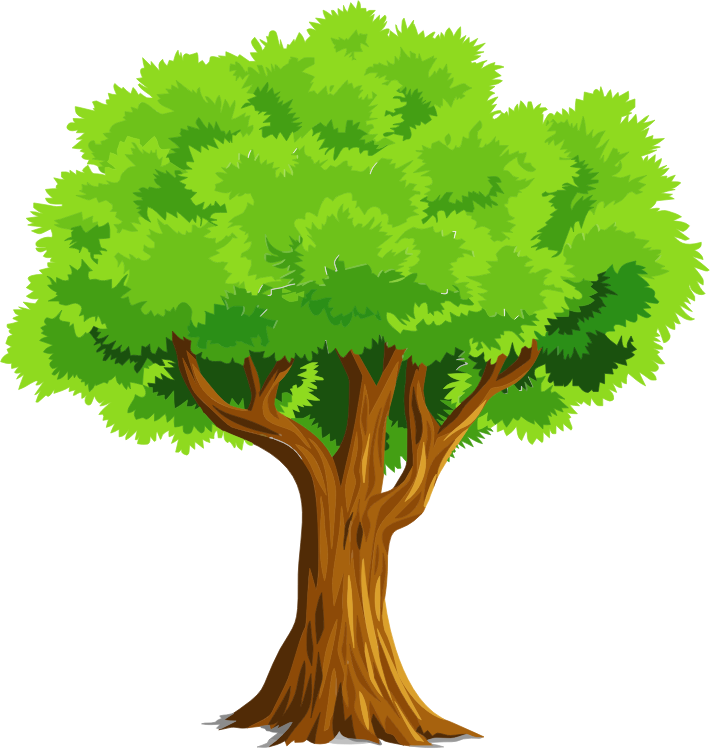 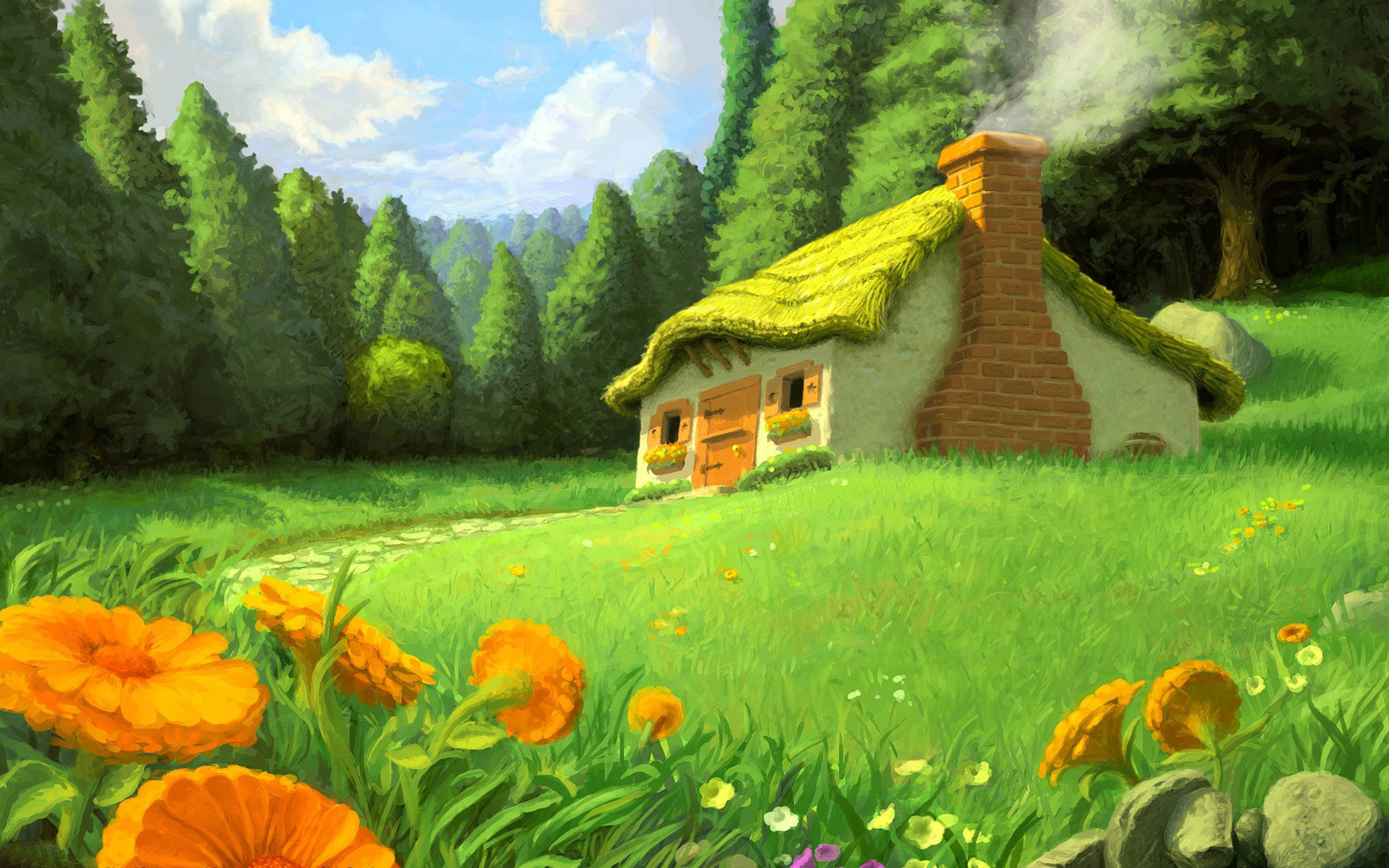 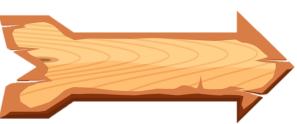 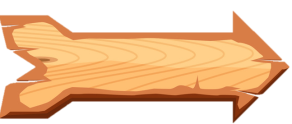 Thầy cô điền câu hỏi tại đây
A.
D.
B.Đúng
C.
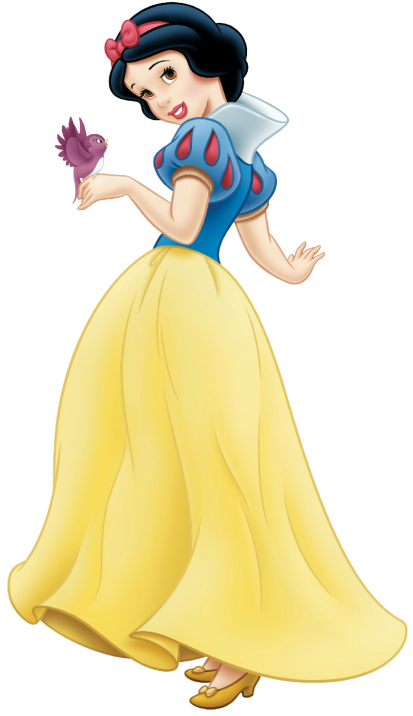 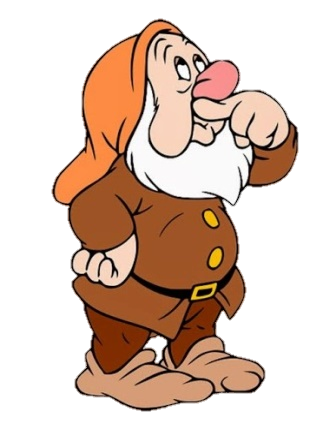 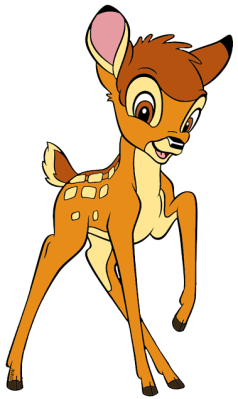 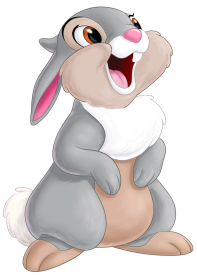 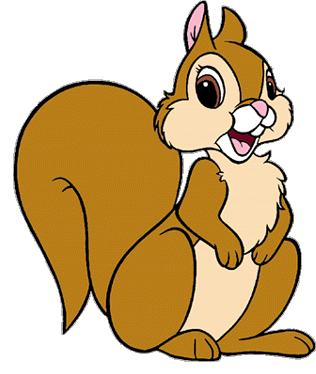 ĐÚNG RỒI
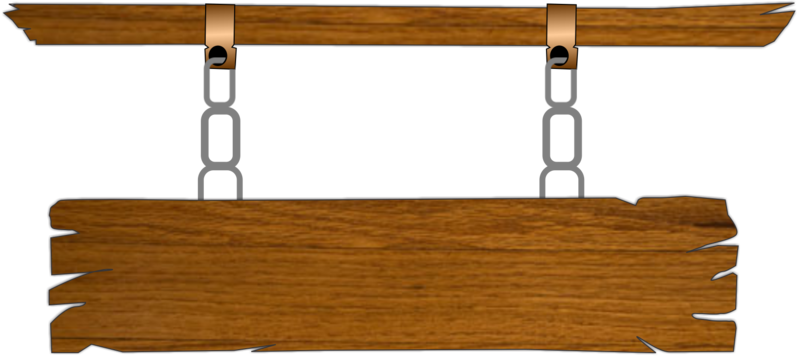 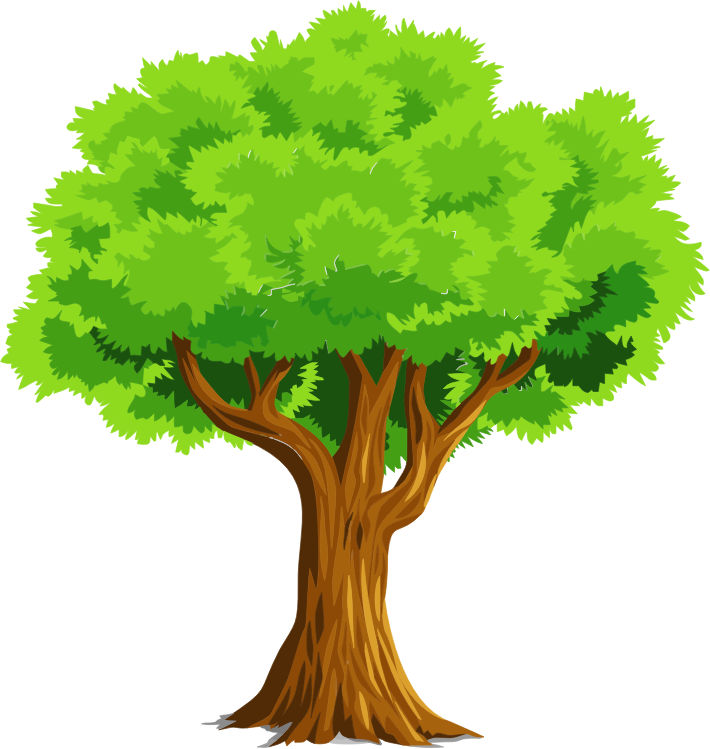 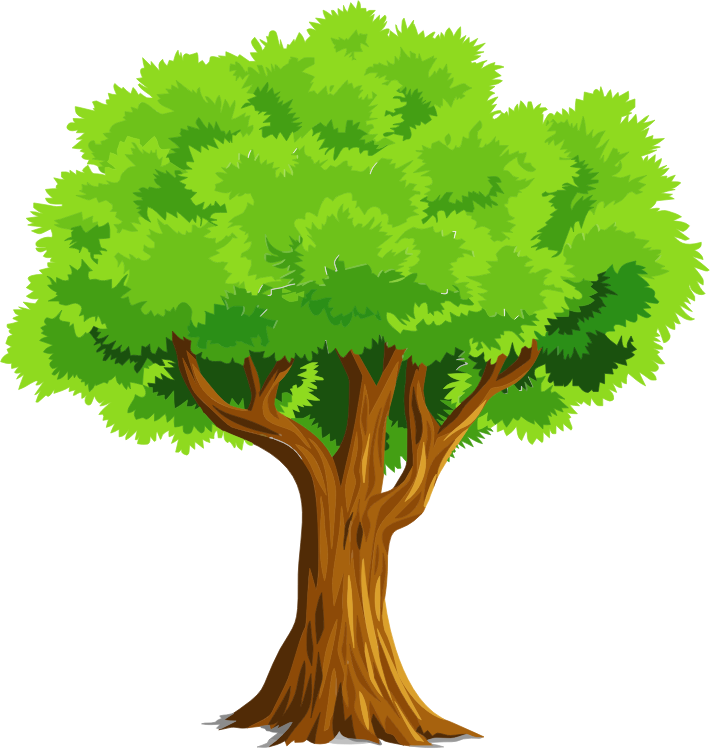 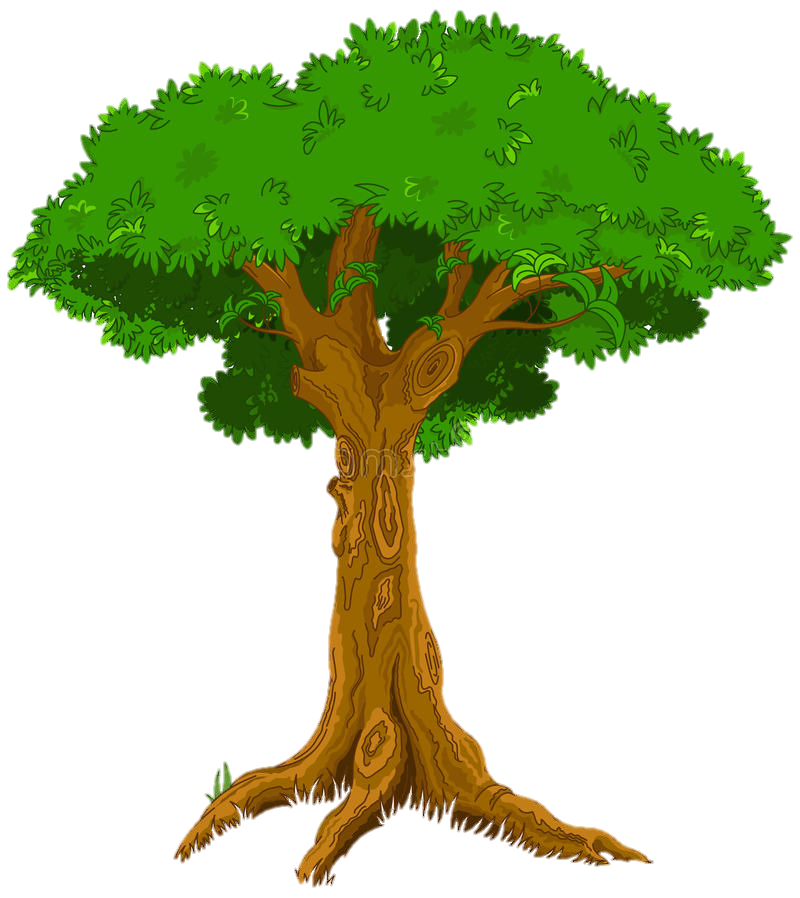 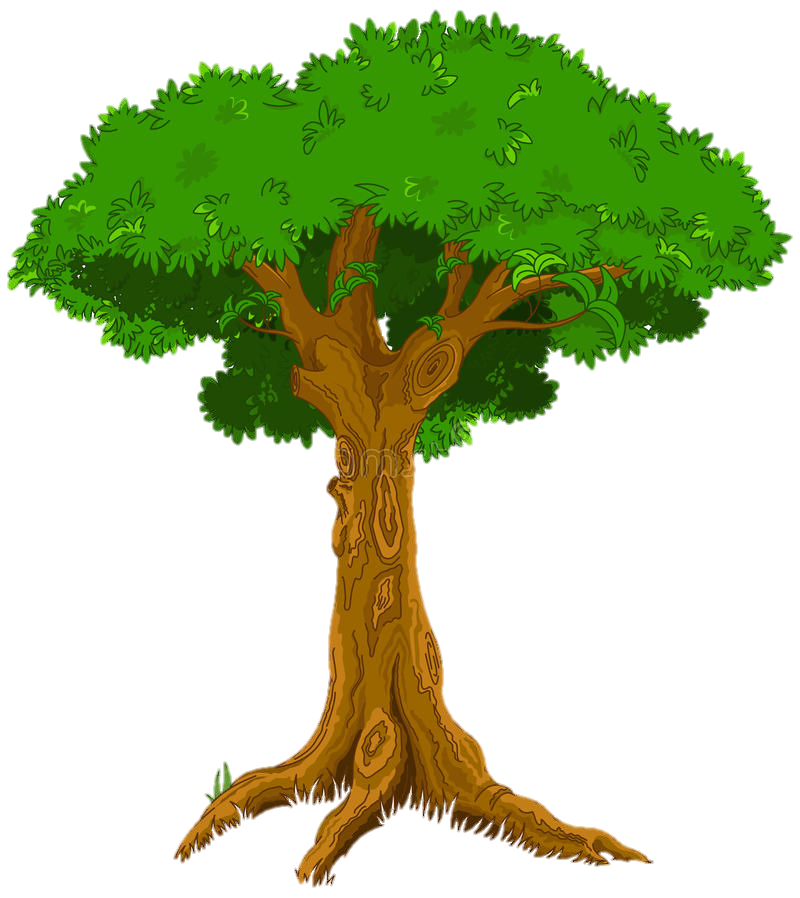 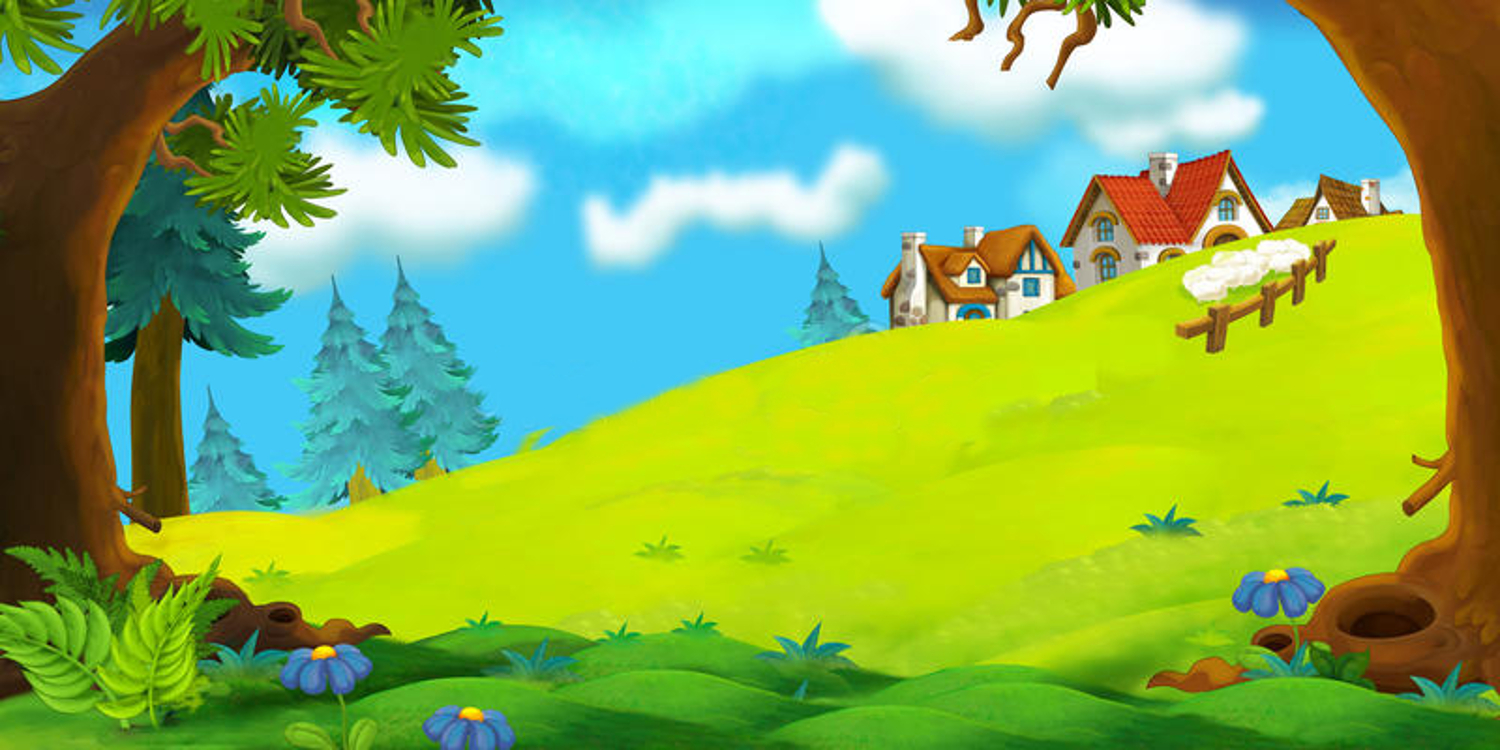 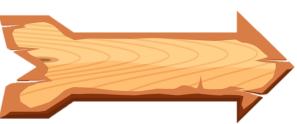 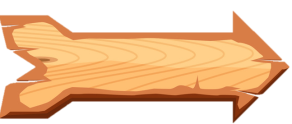 Thầy cô điền câu hỏi tại đây
A.Đúng
D.
B.
C.
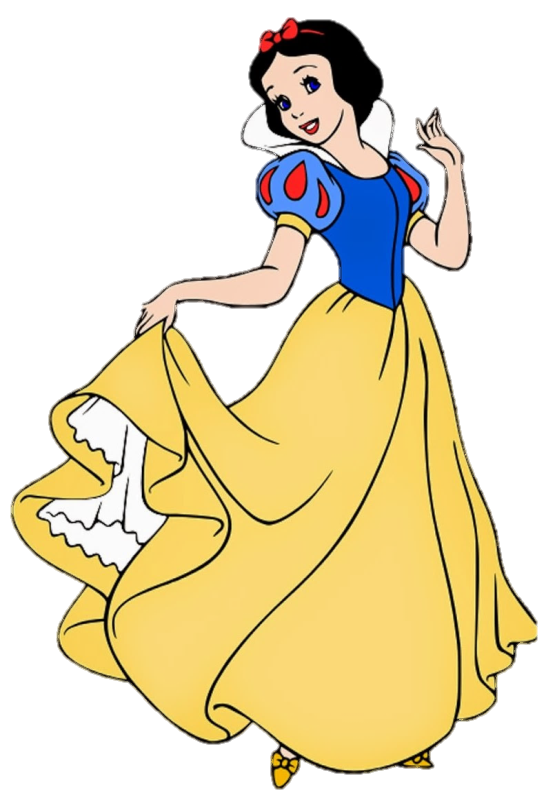 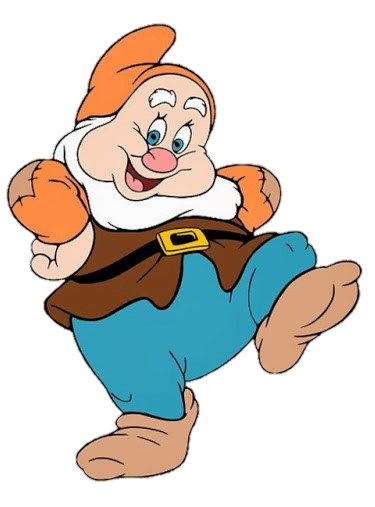 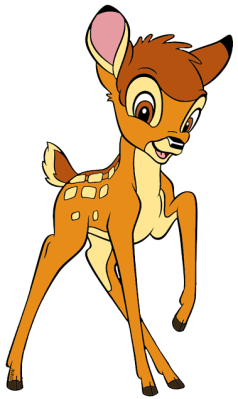 ĐÚNG RỒI
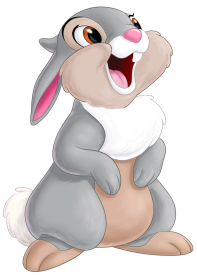 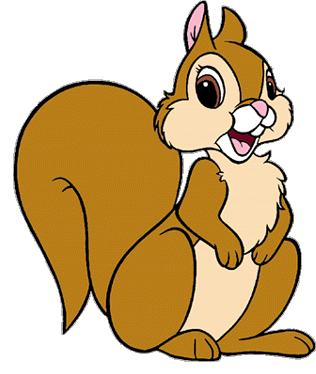 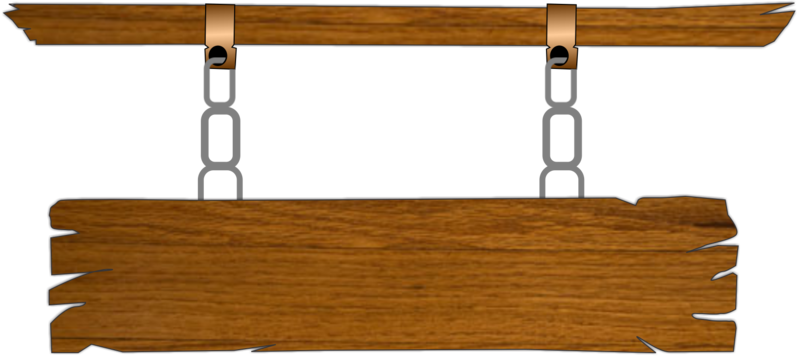 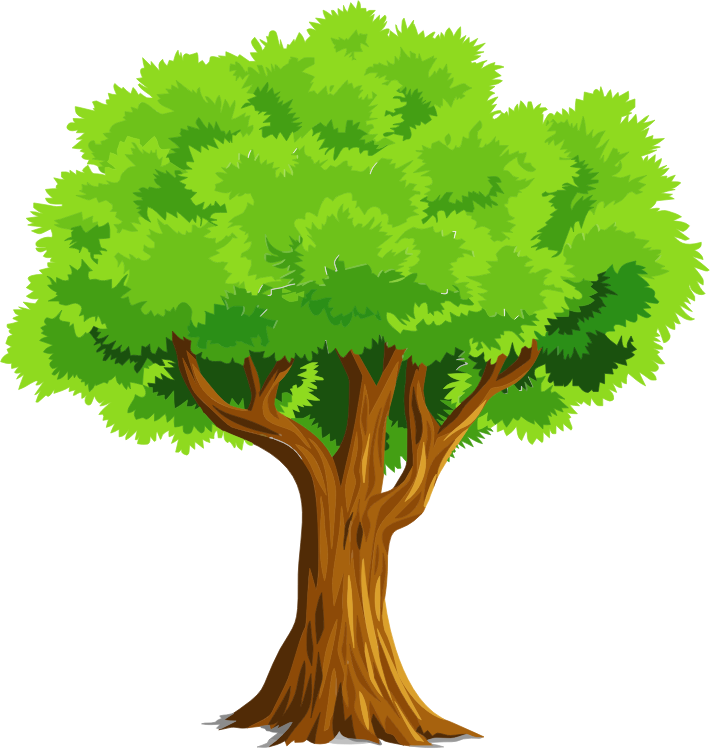 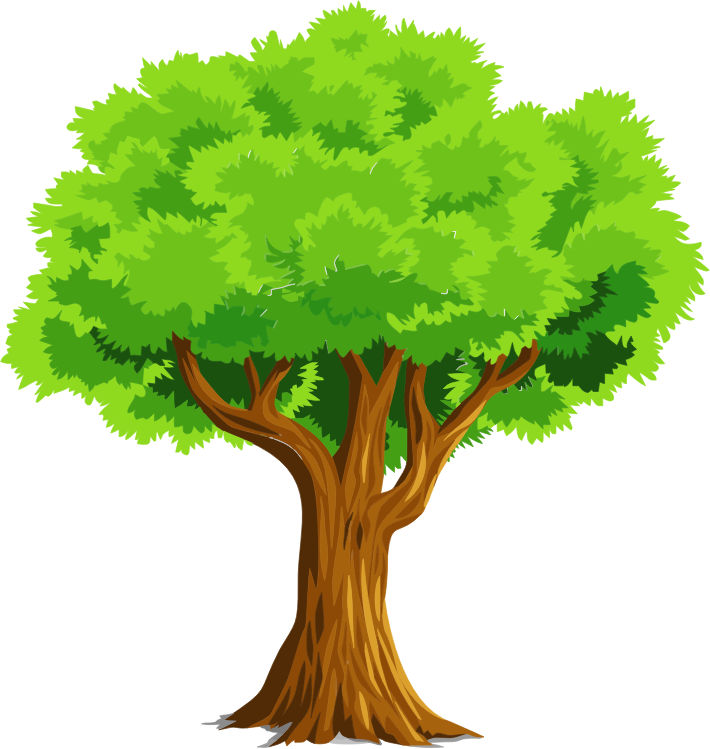 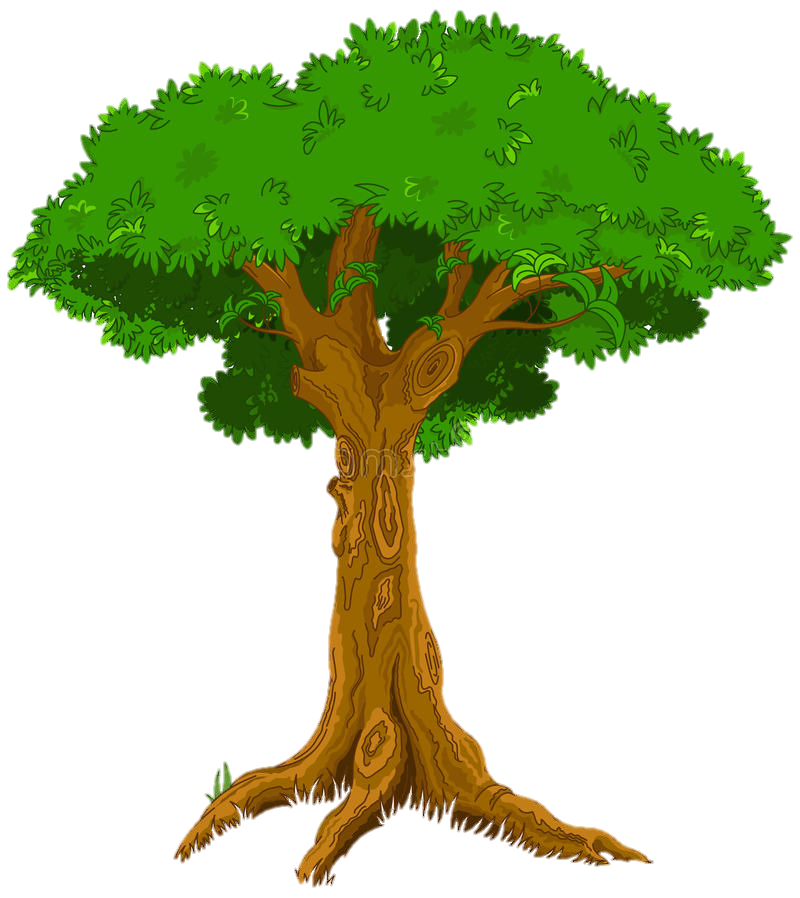 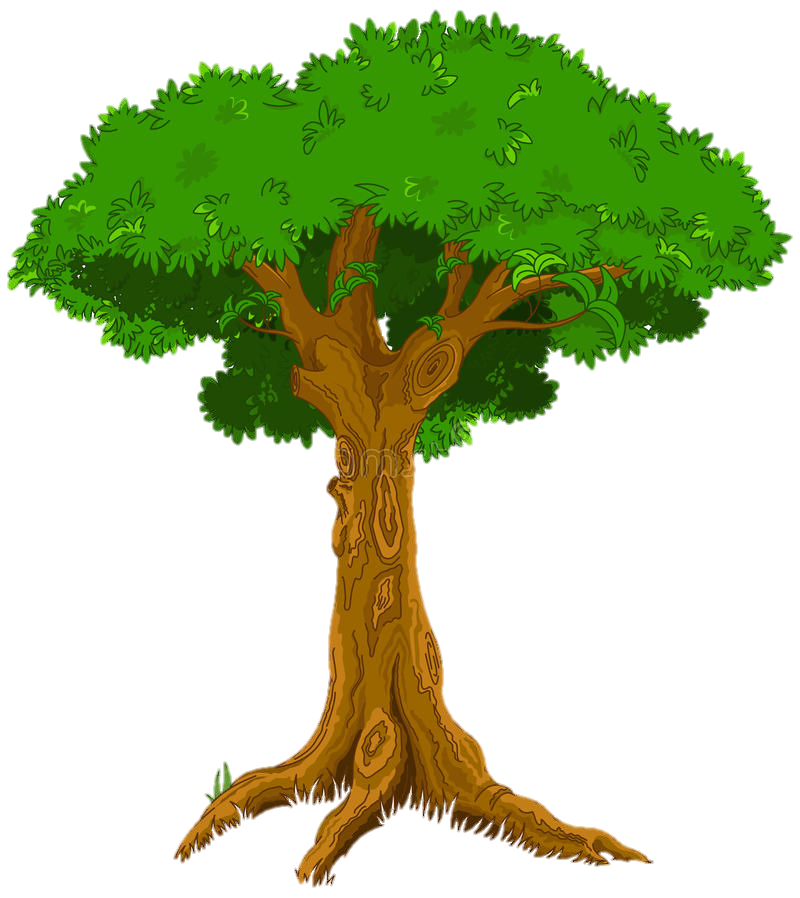 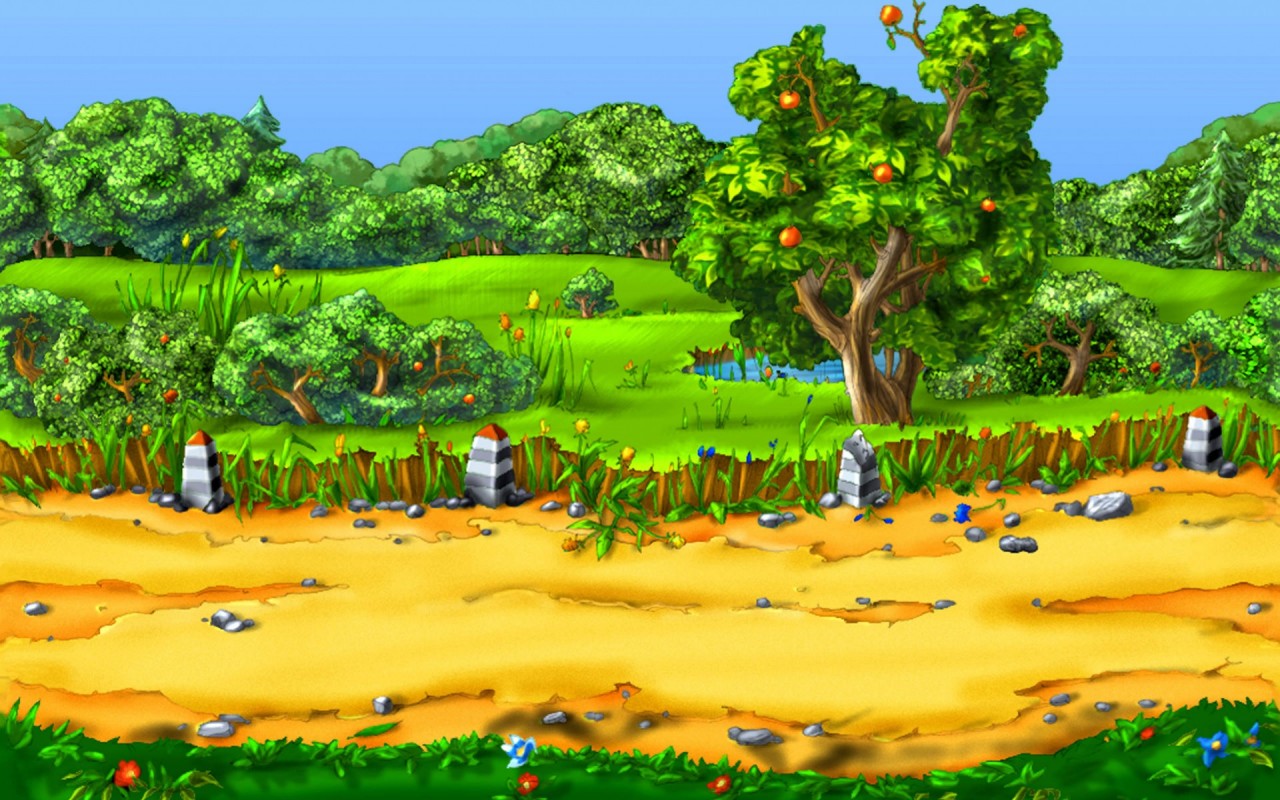 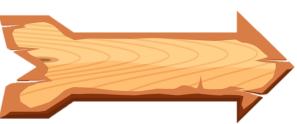 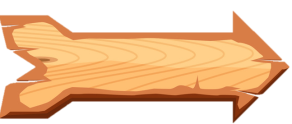 Thầy cô điền câu hỏi tại đây
A.
D.
B.
C.Đúng
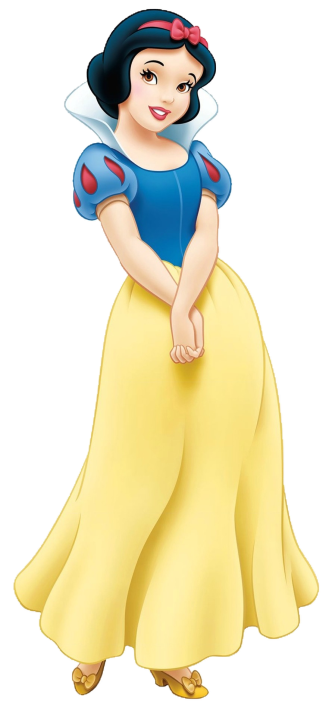 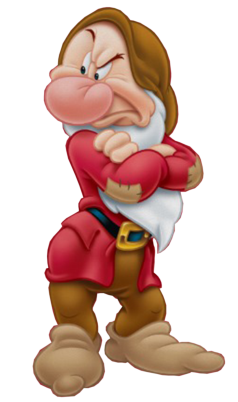 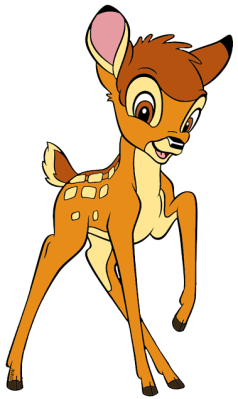 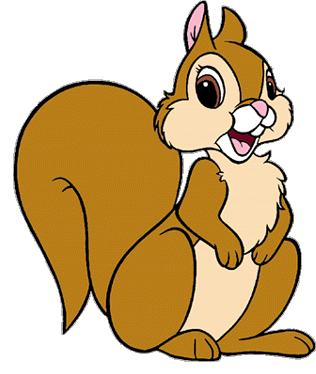 ĐÚNG RỒI
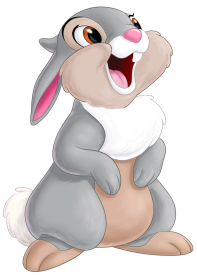 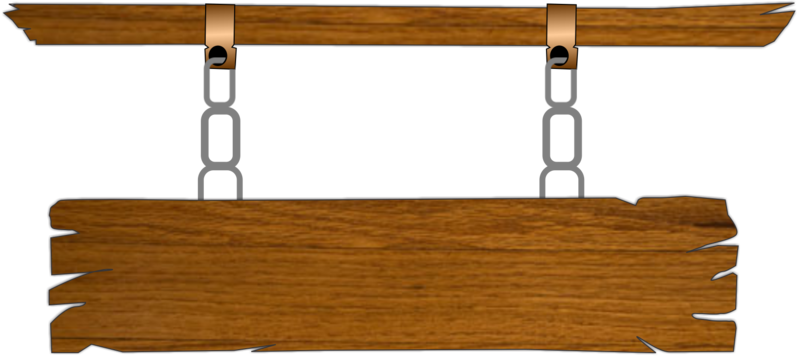 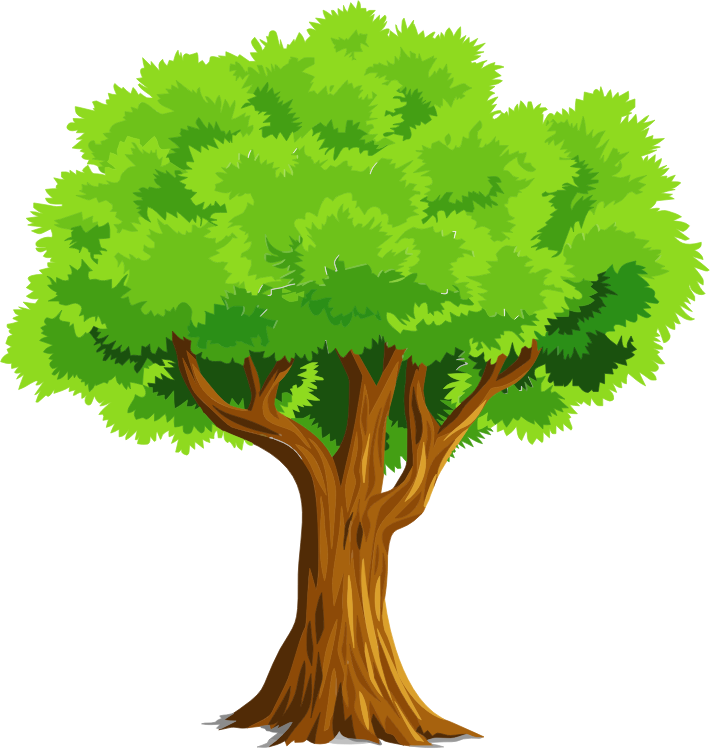 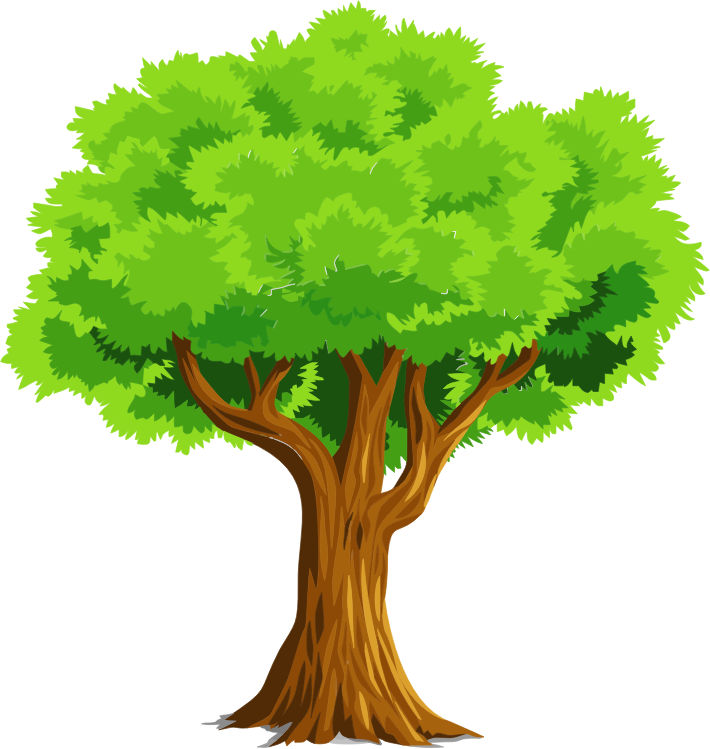 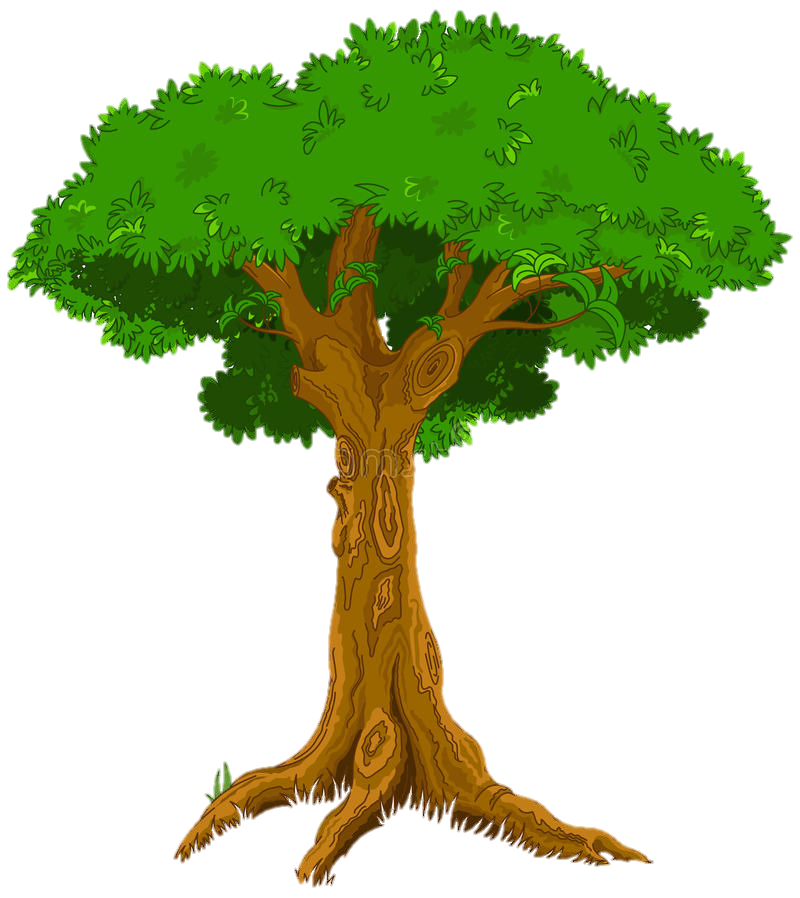 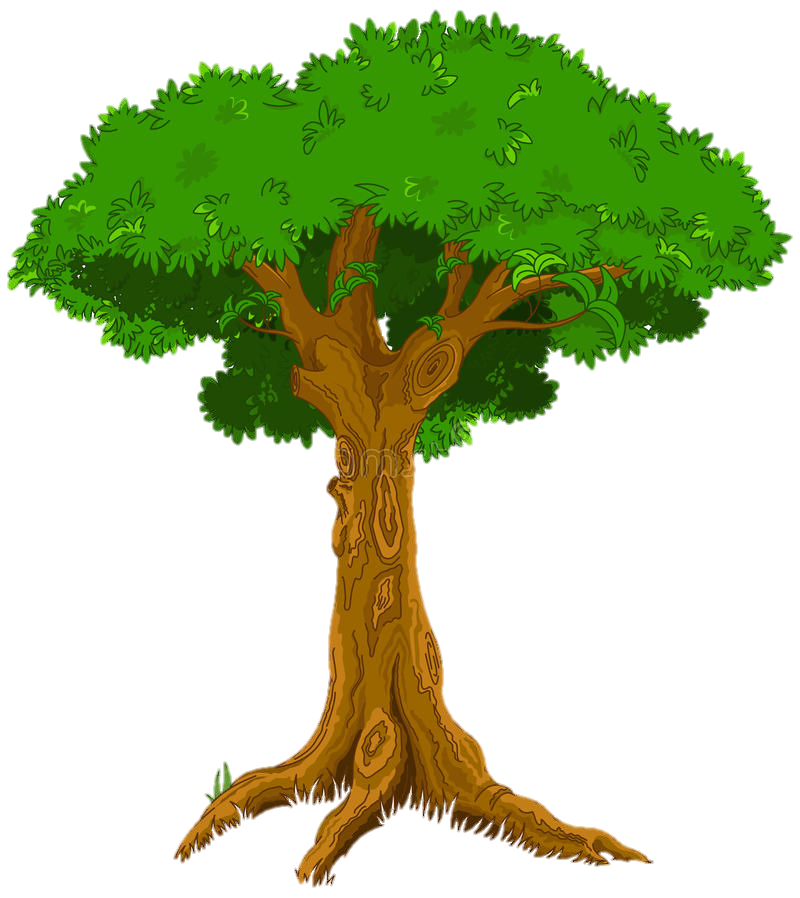 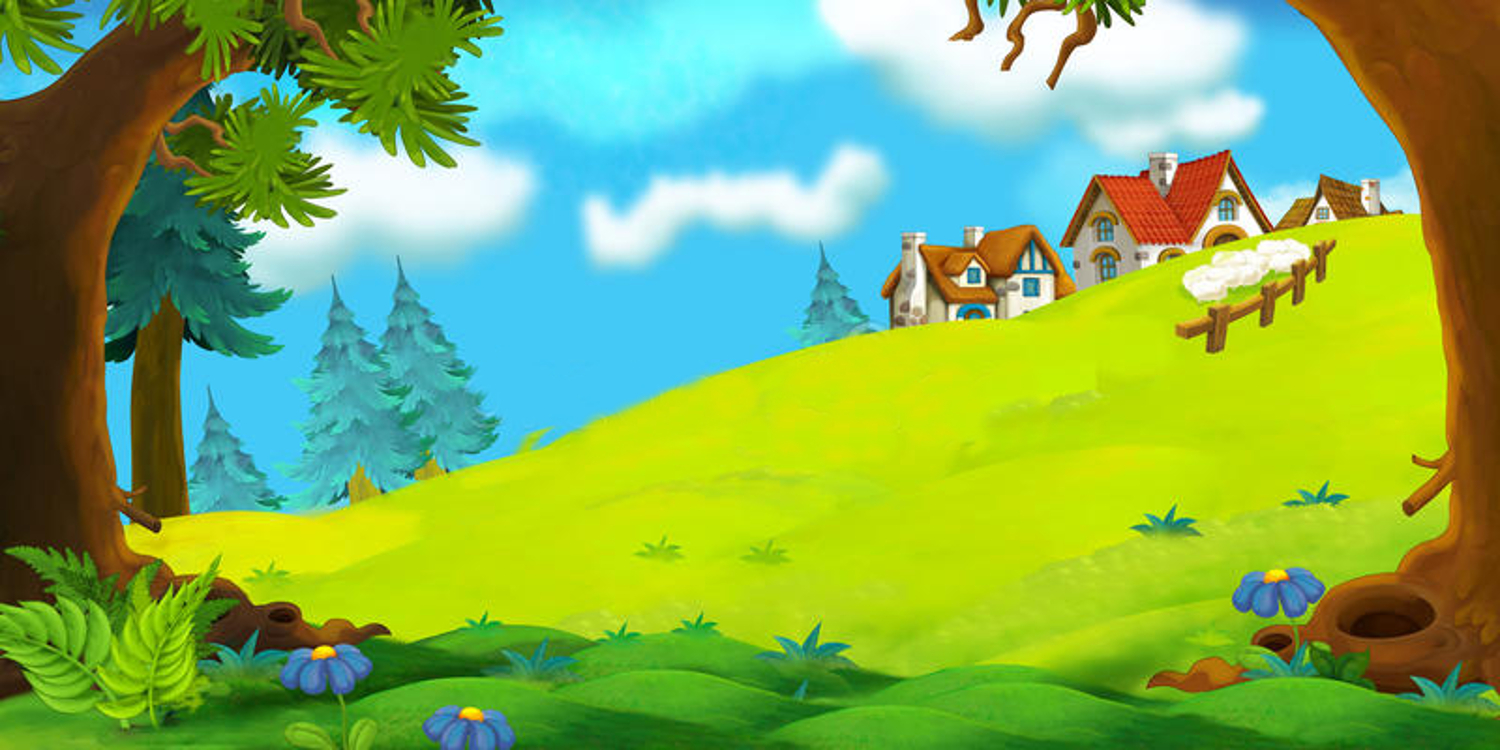 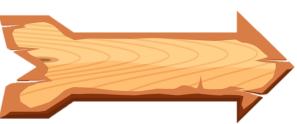 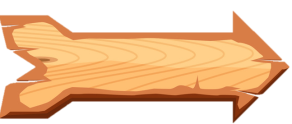 Thầy cô điền câu hỏi tại đây
A.
D.
B.Đúng
C.
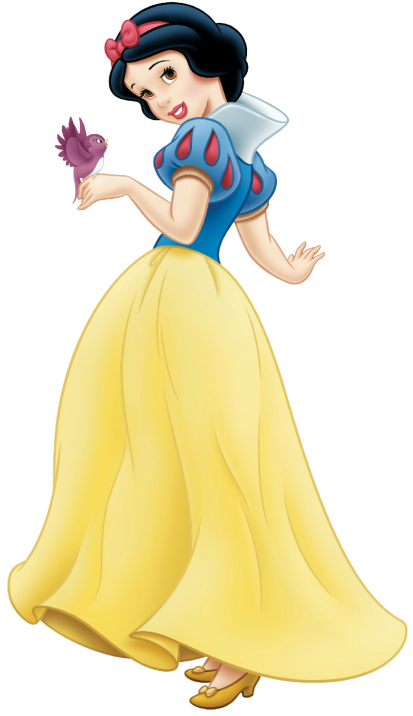 ĐÚNG RỒI
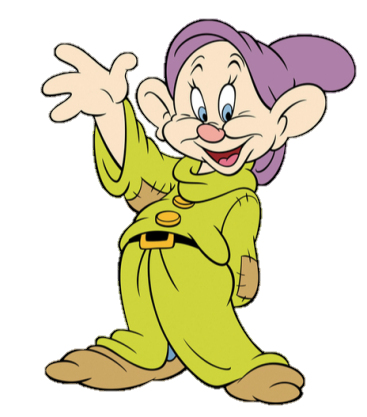 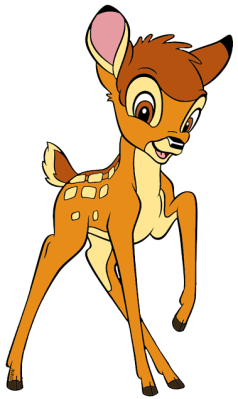 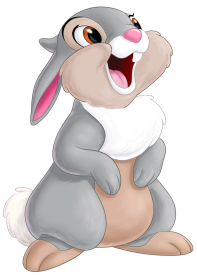 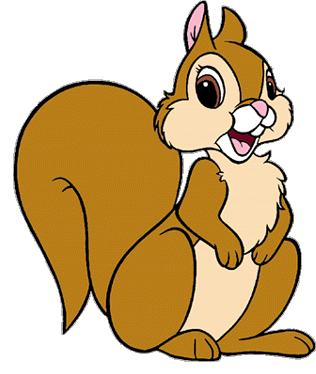 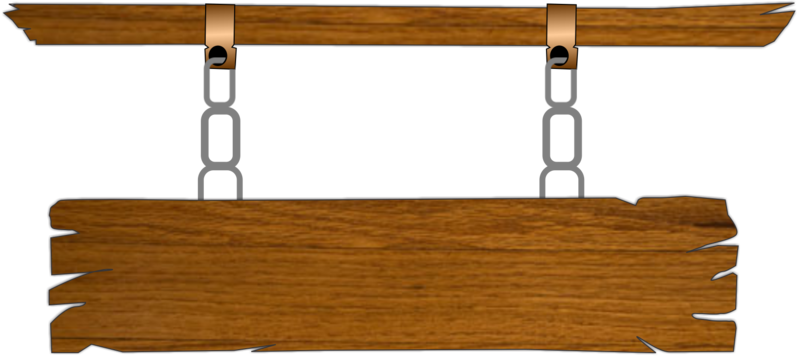 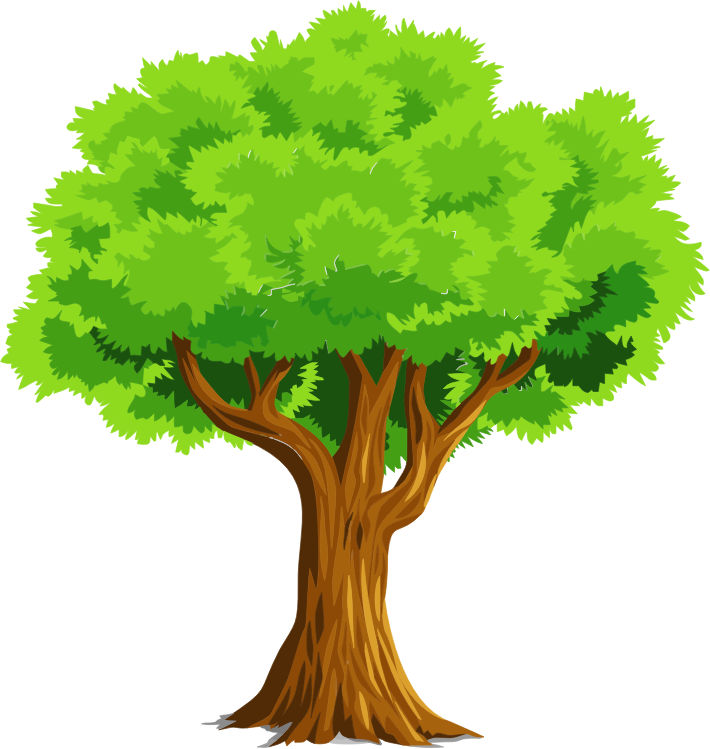 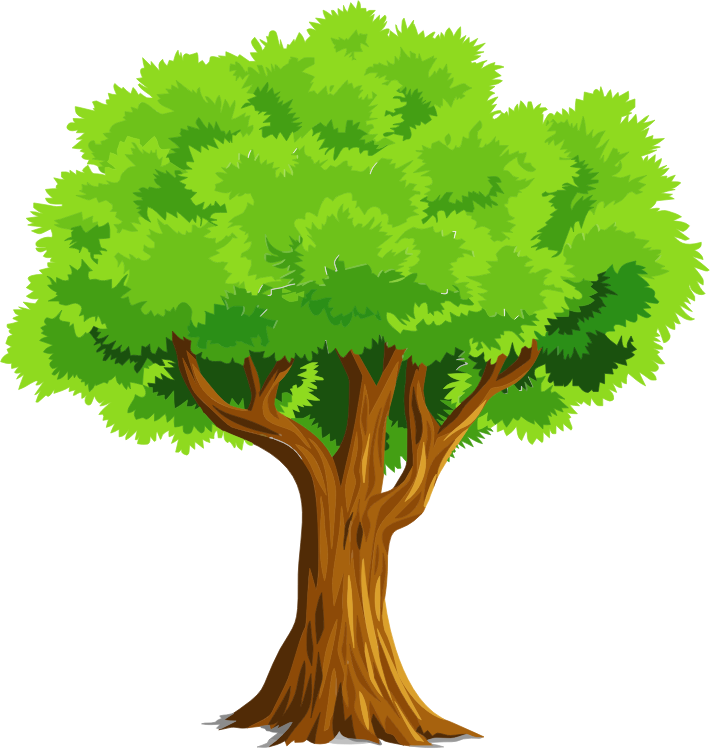 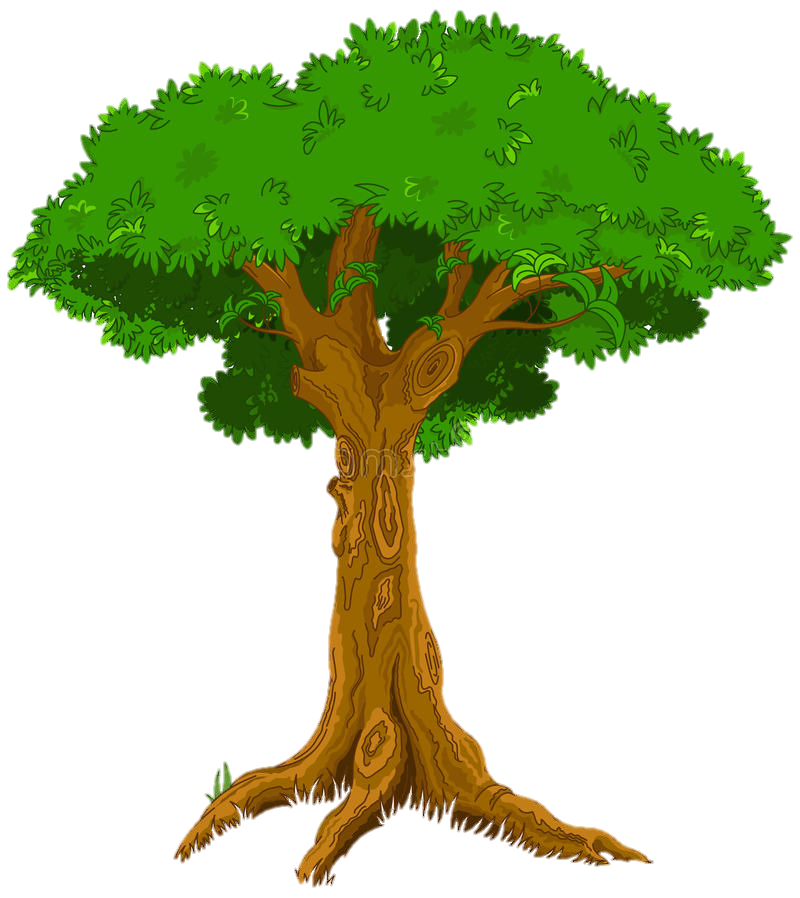 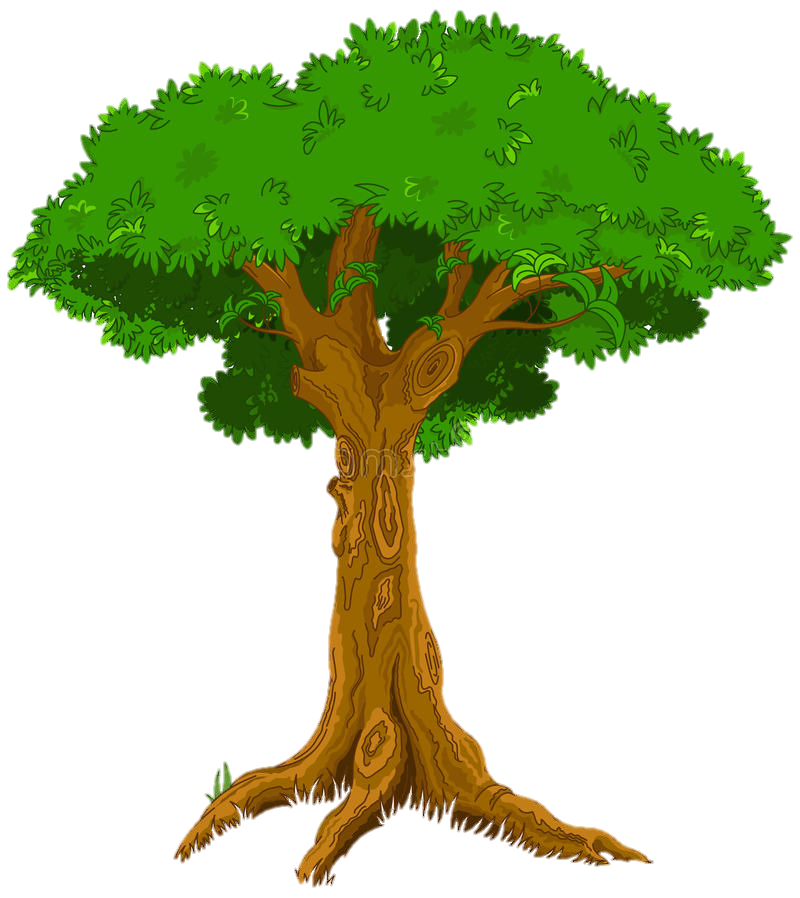 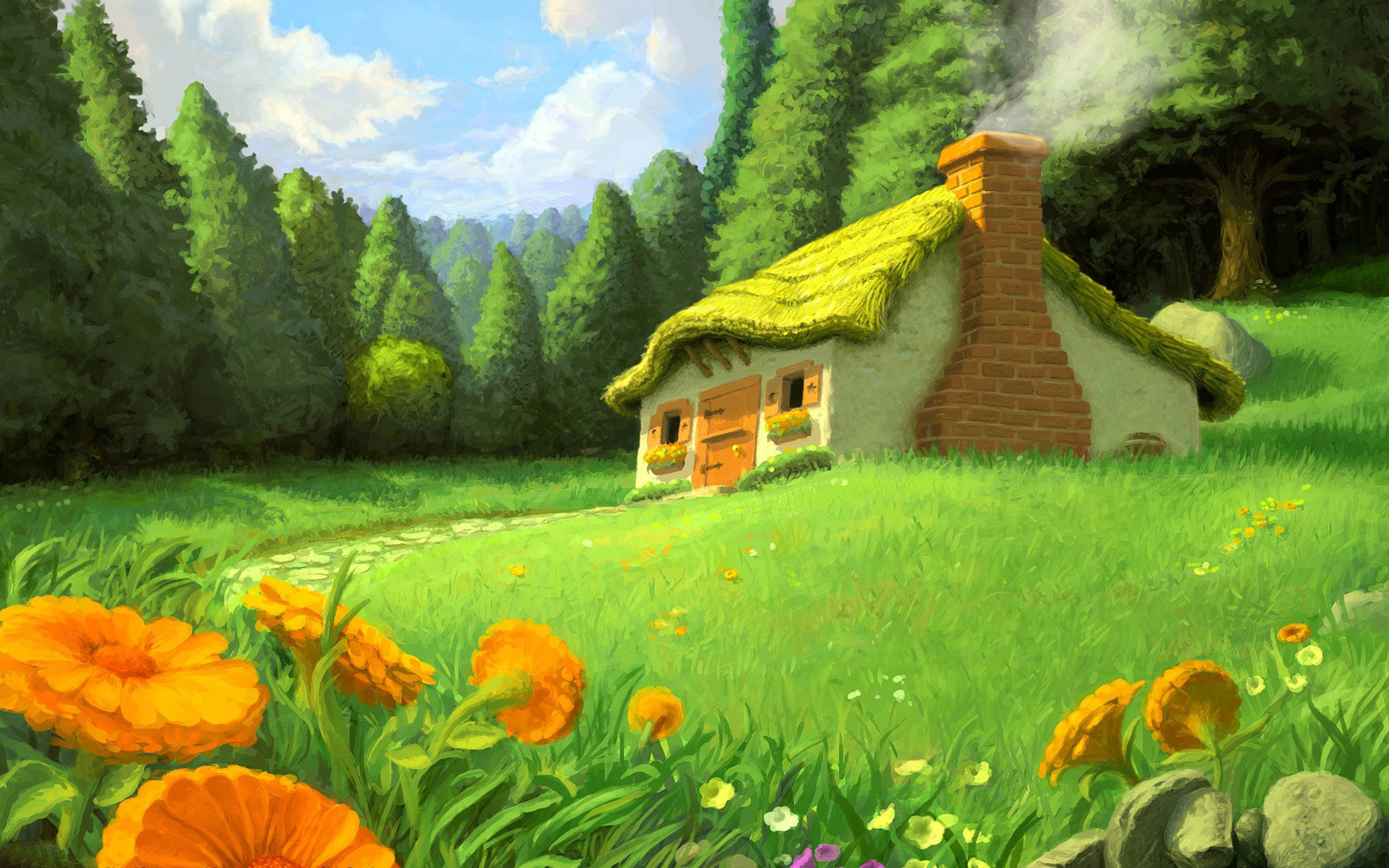 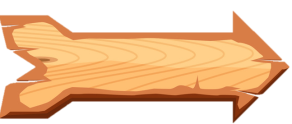 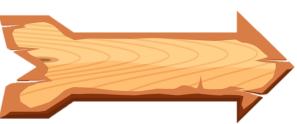 Thầy cô điền câu hỏi tại đây
A.
D.Đúng
B.
C.
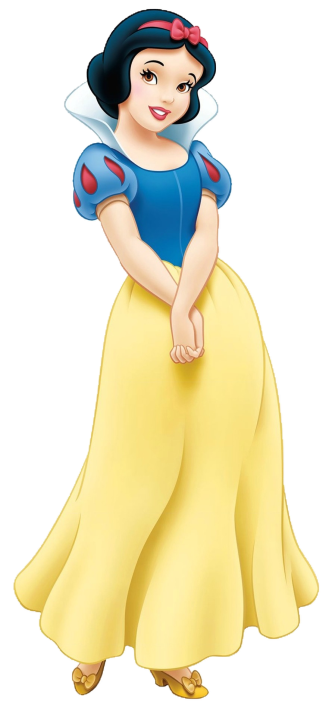 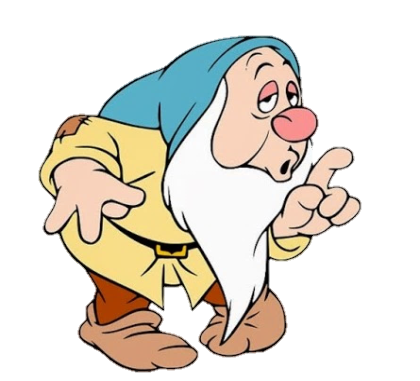 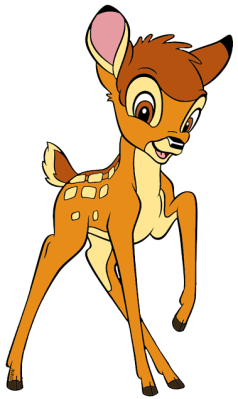 ĐÚNG RỒI
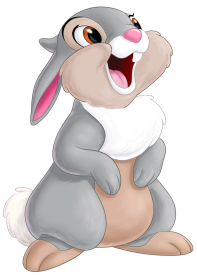 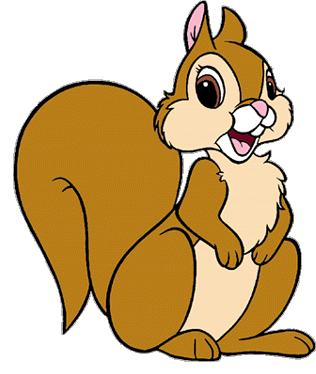 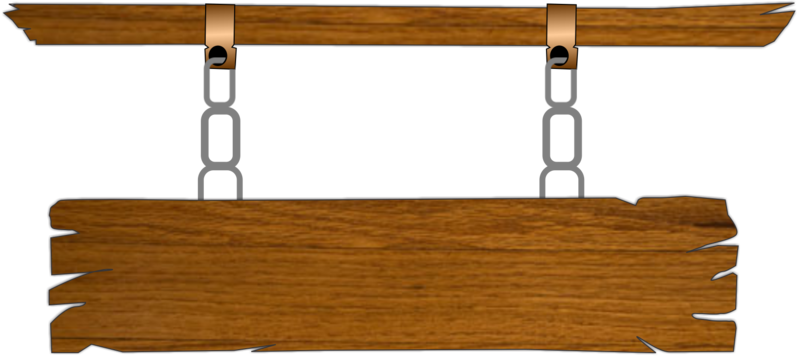 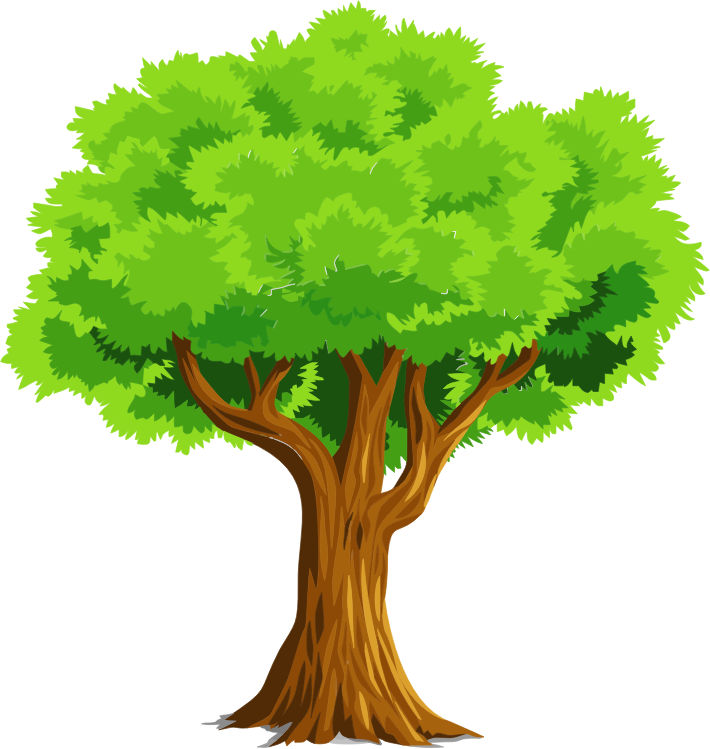 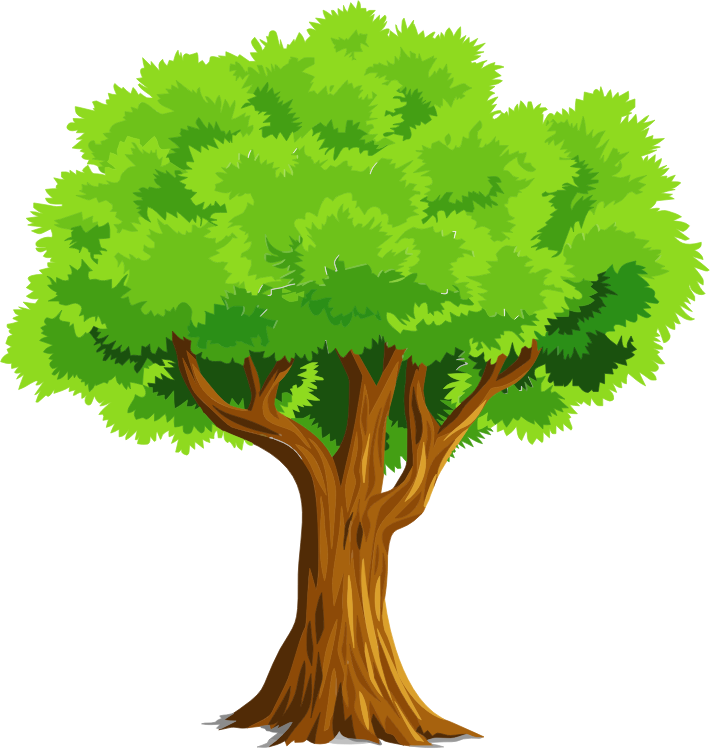 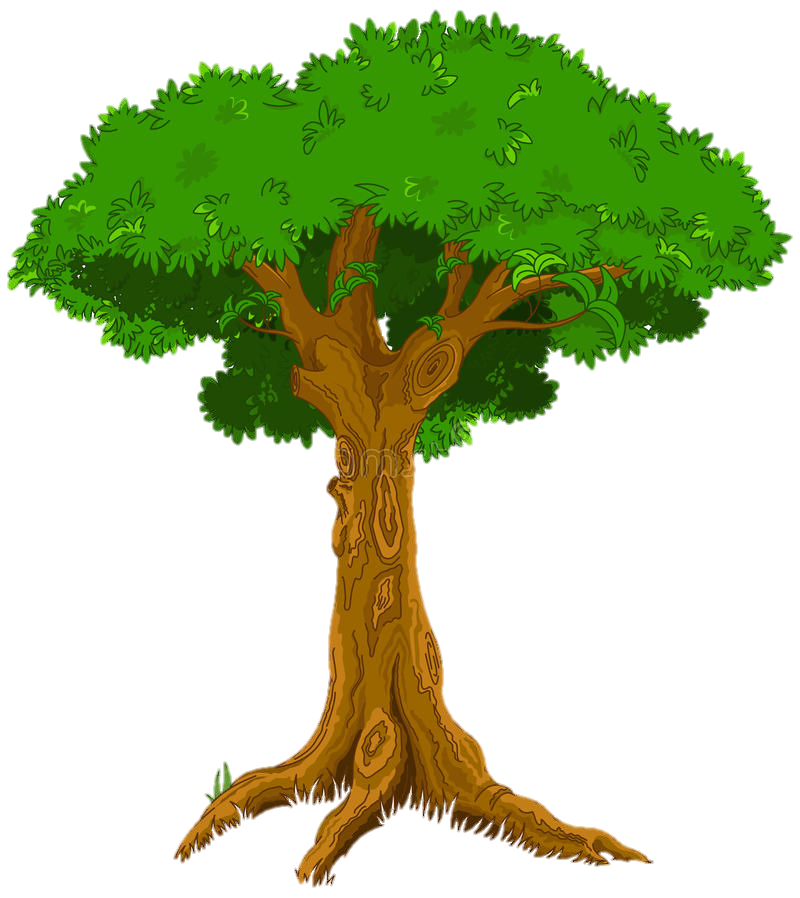 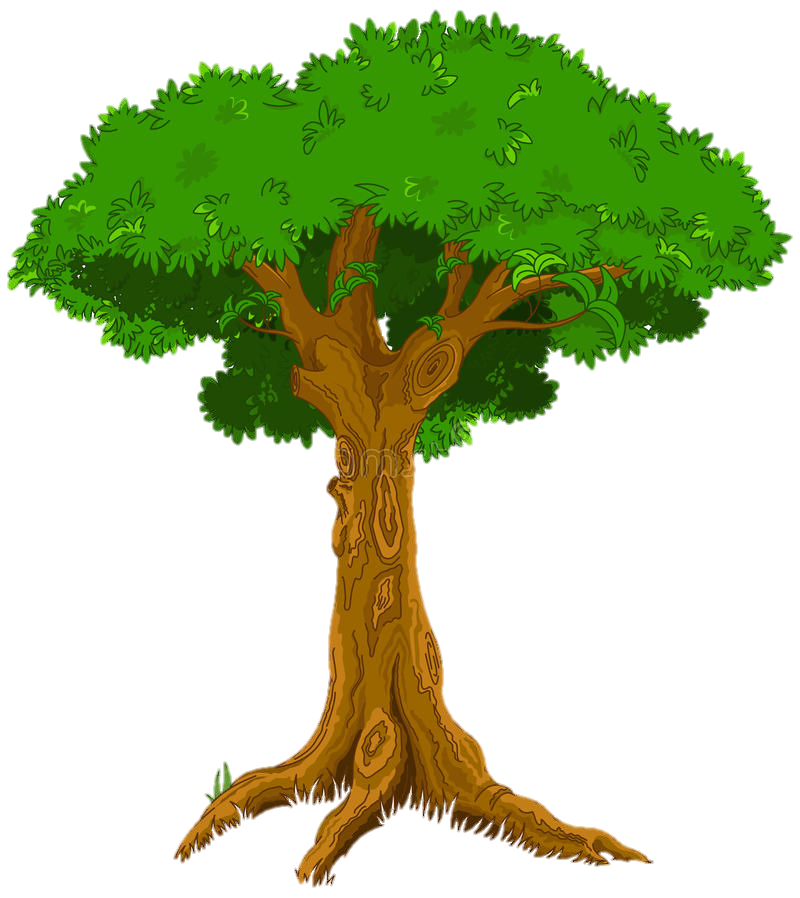 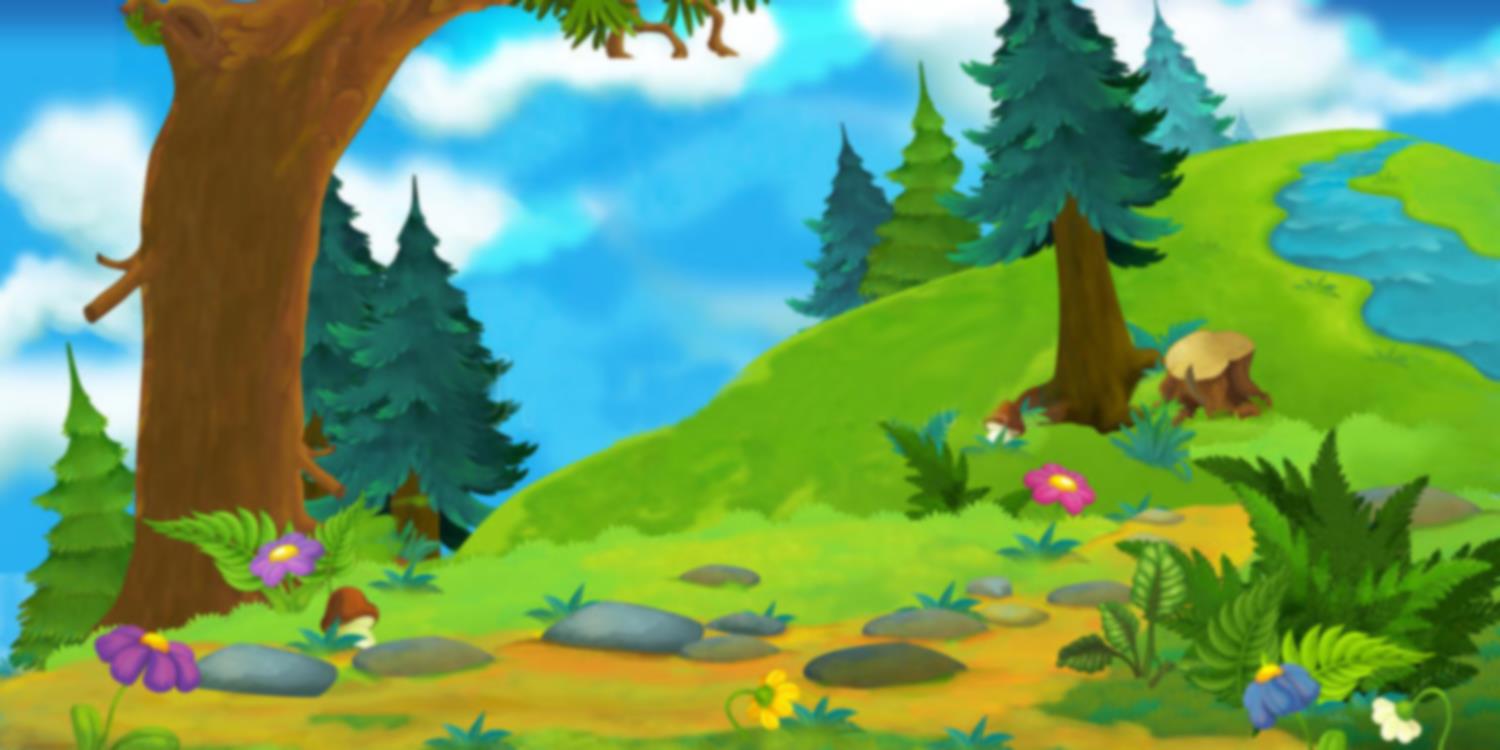 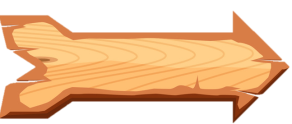 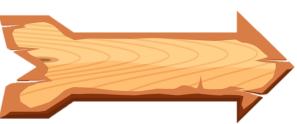 Thầy cô điền câu hỏi tại đây
(tìm xem chú lùn đang nấp ở đâu)
A.
D.
B.Đúng
C.
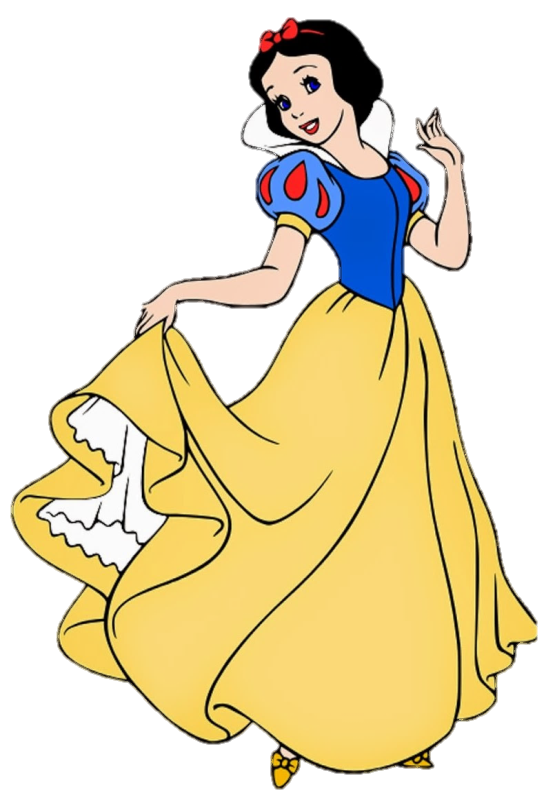 ĐÚNG RỒI
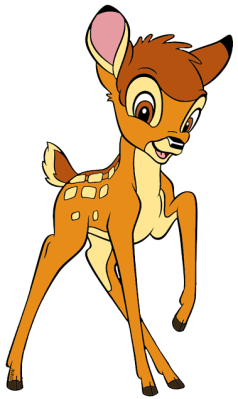 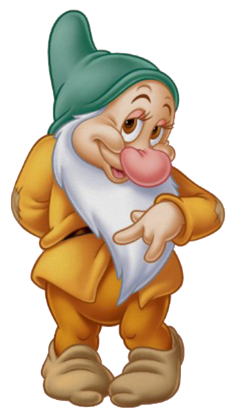 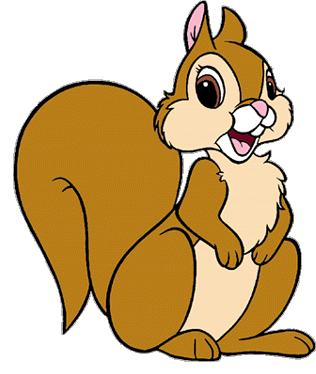 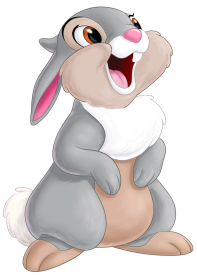 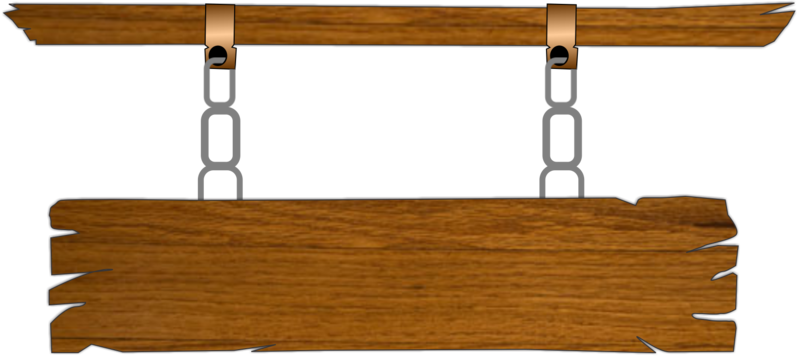 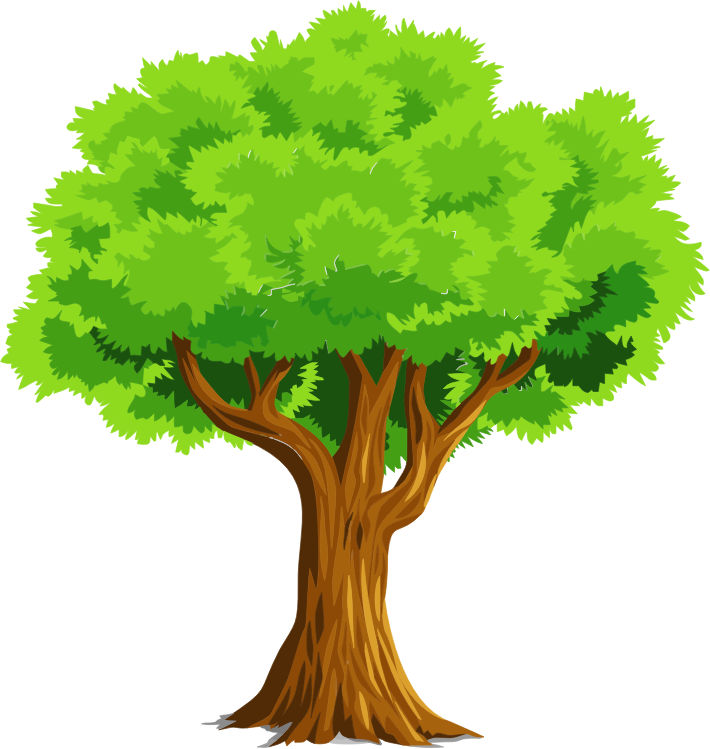 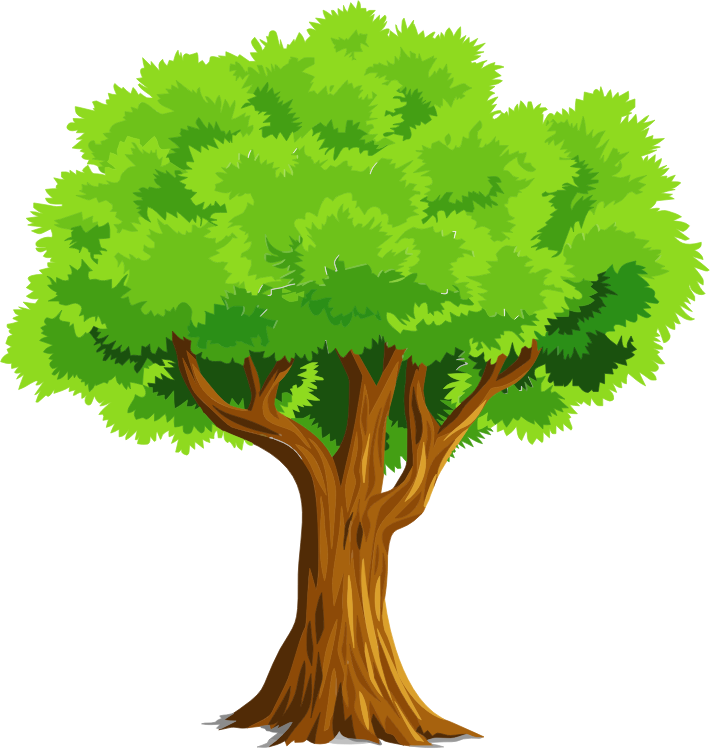 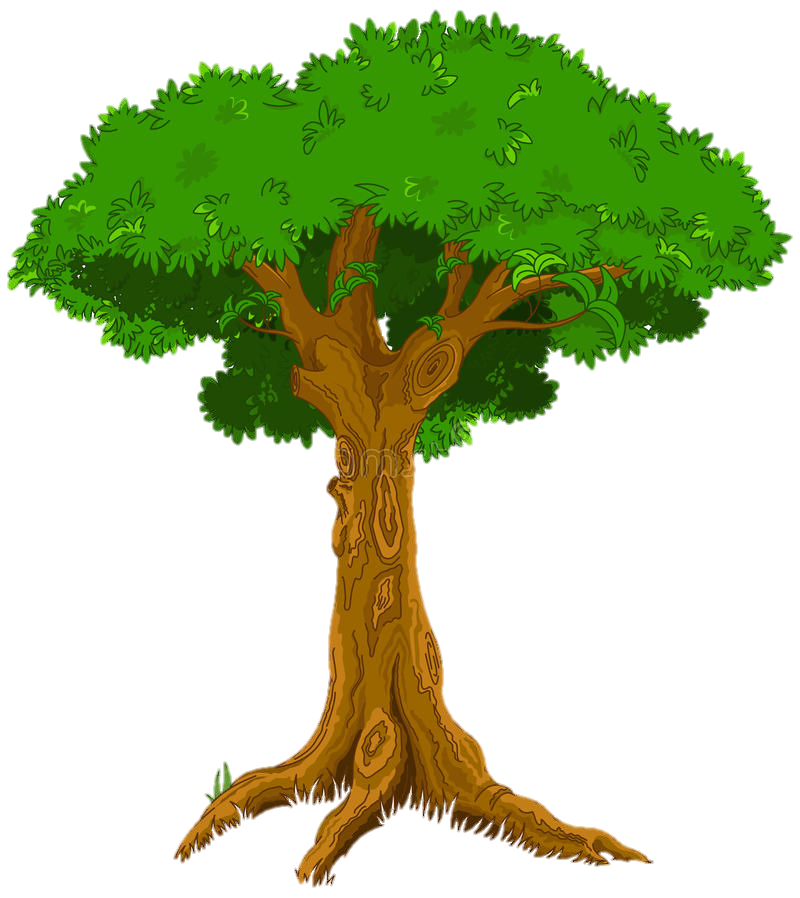 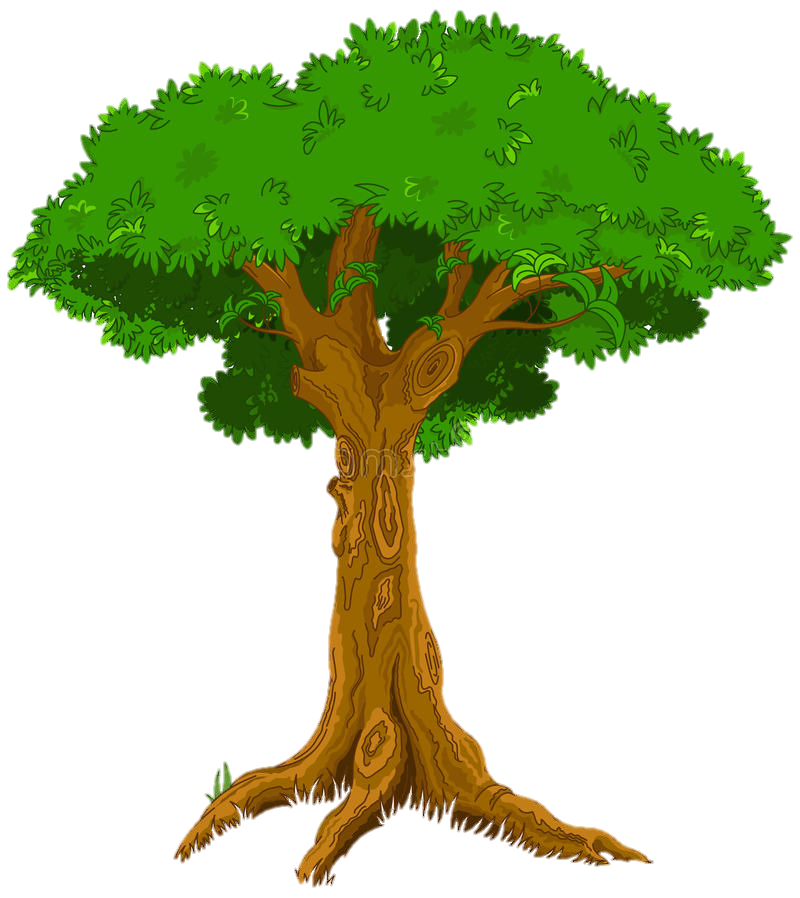 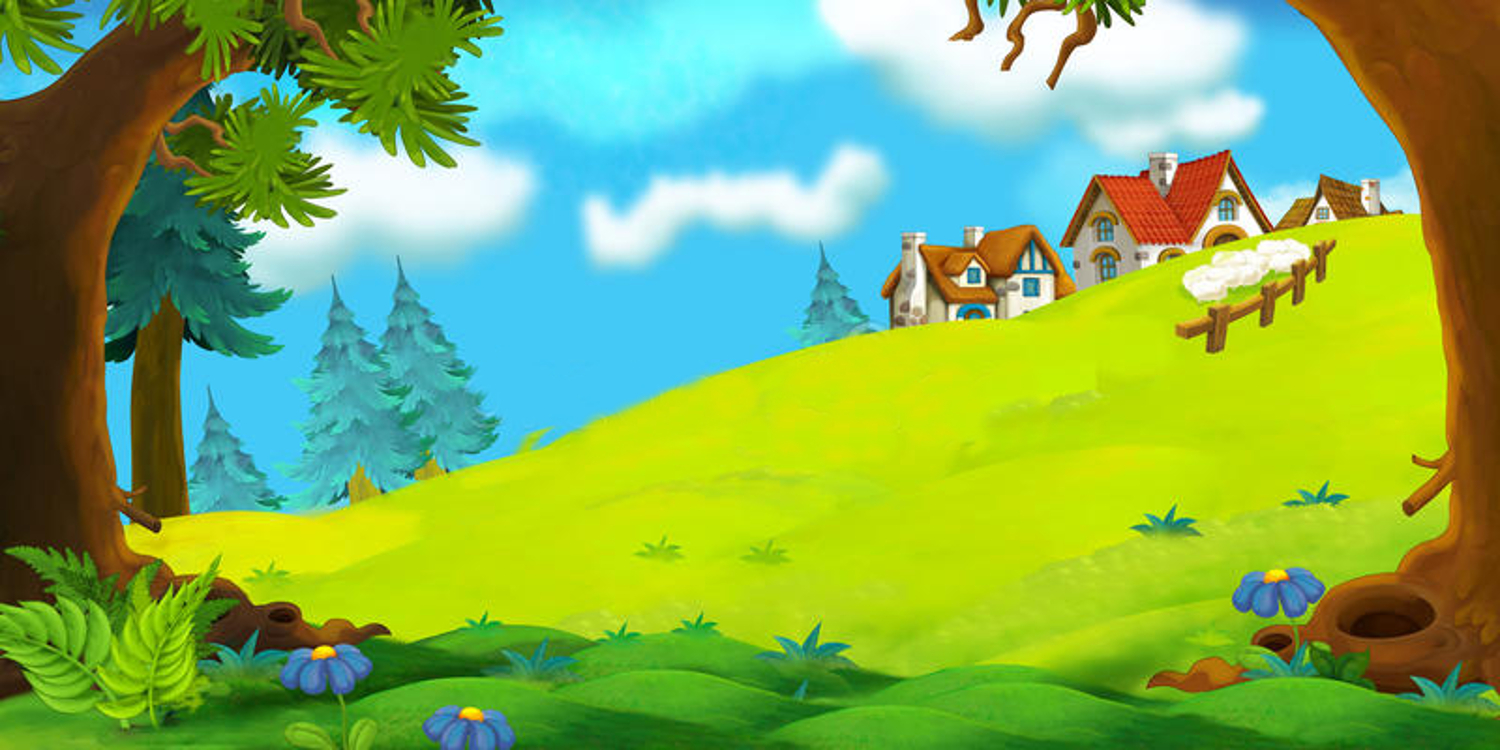 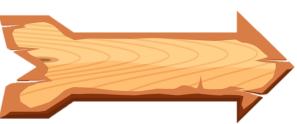 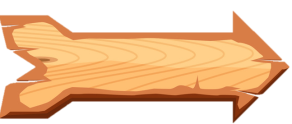 Thầy cô điền câu hỏi tại đây
A.Đúng
D.
B.
C.
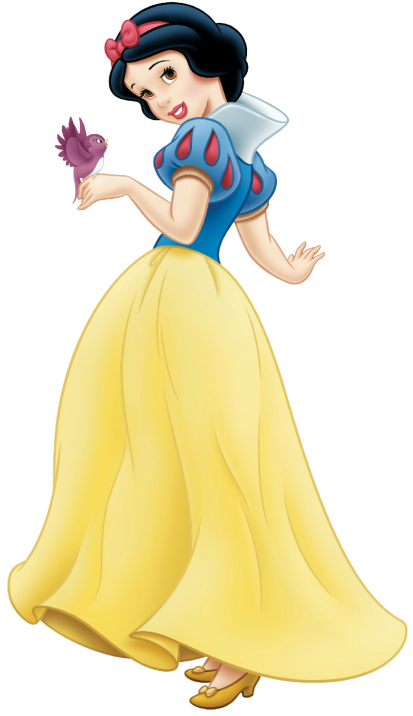 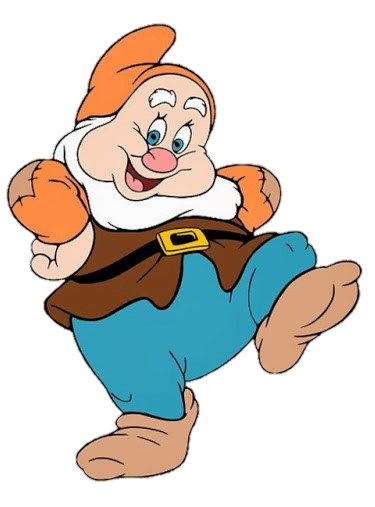 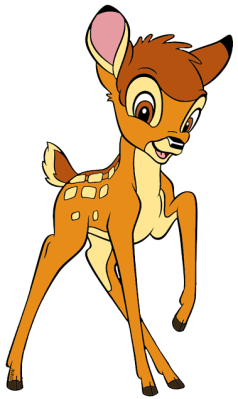 ĐÚNG RỒI
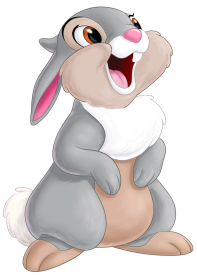 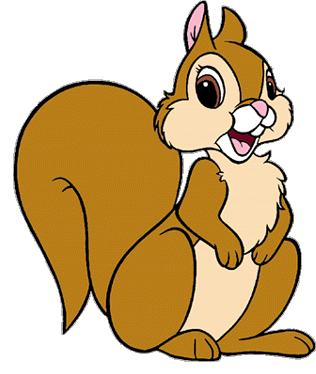 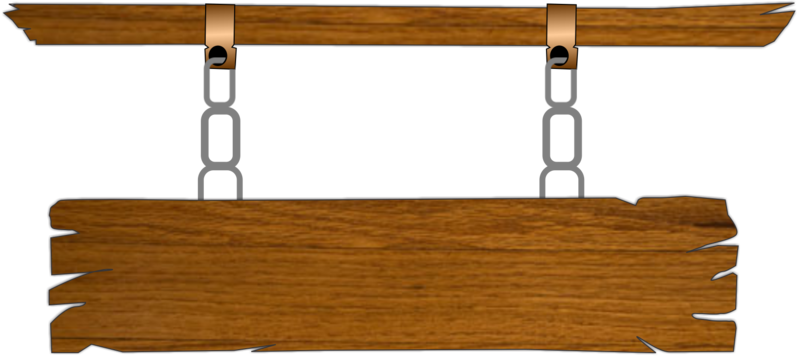 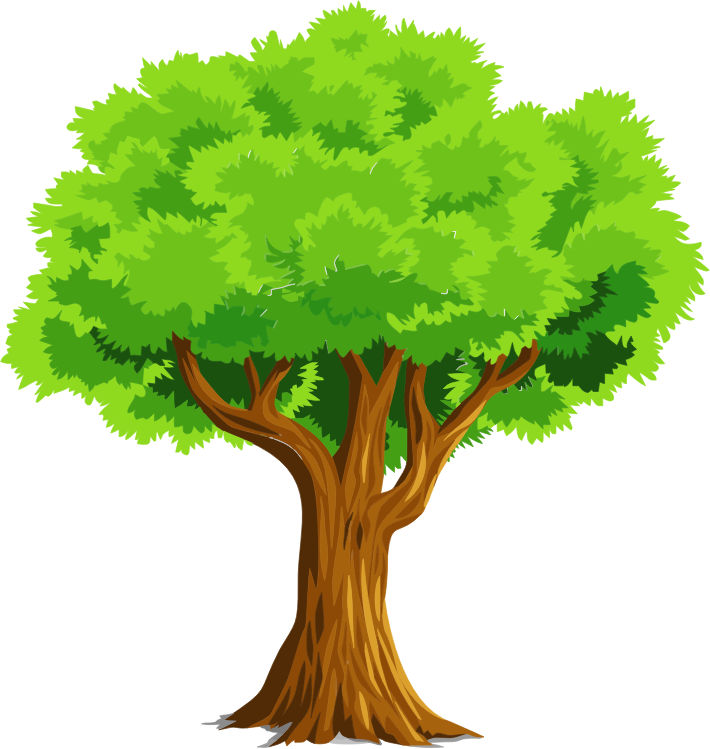 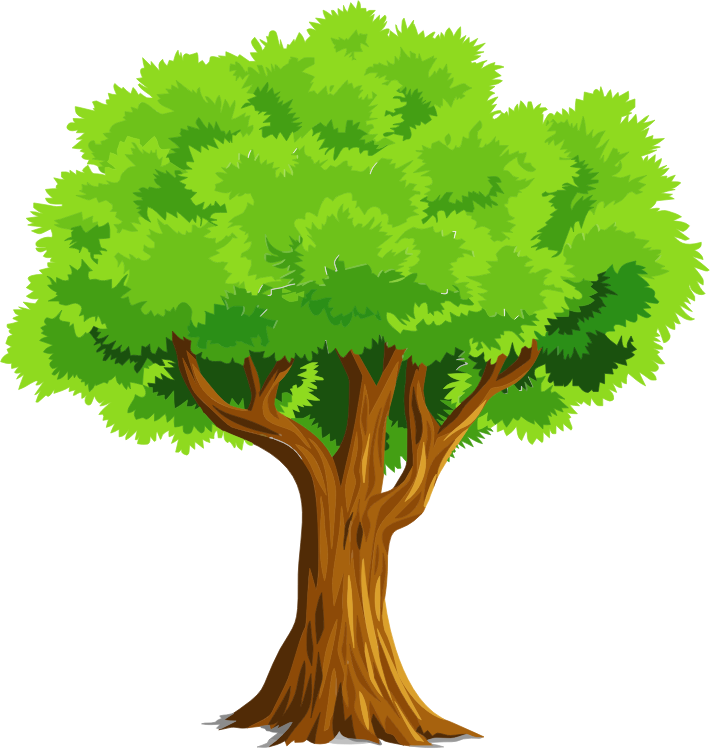 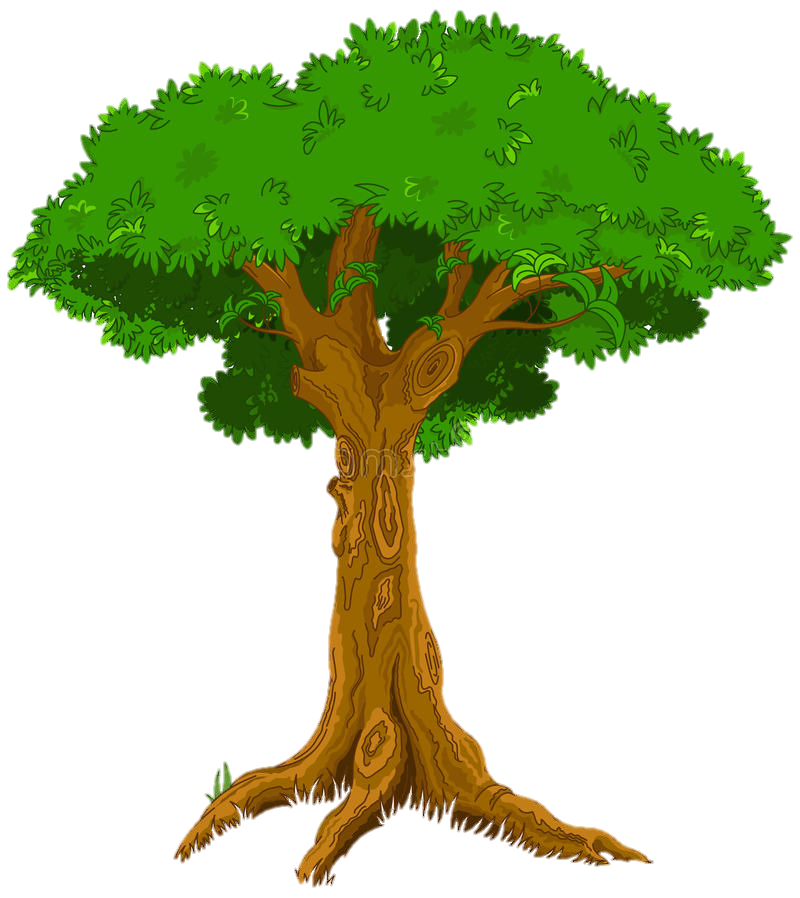 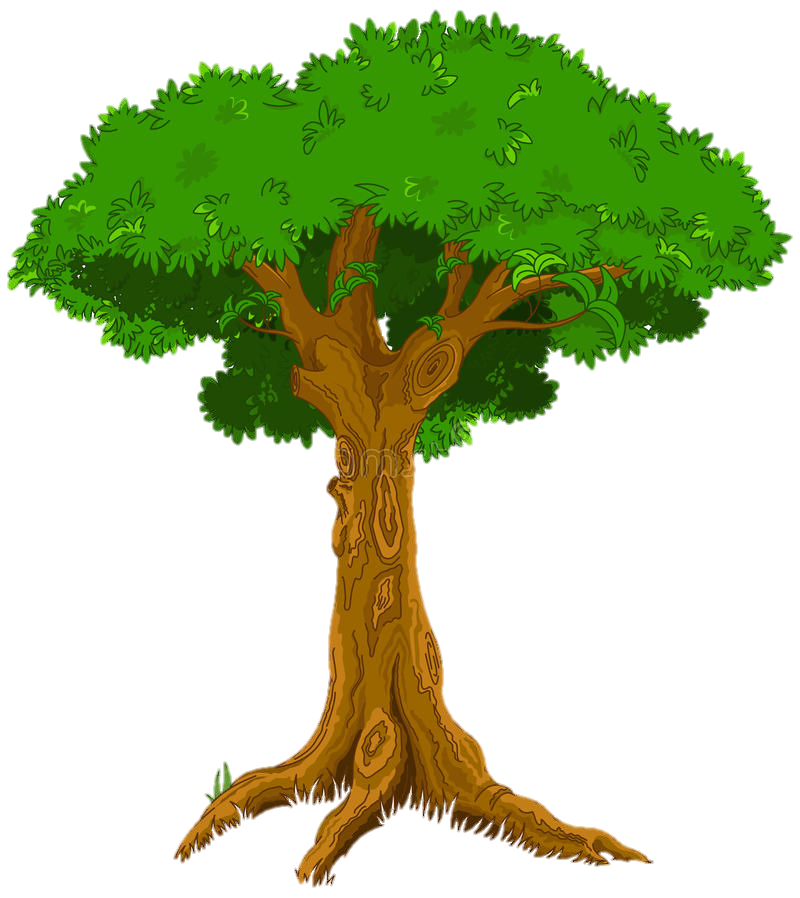 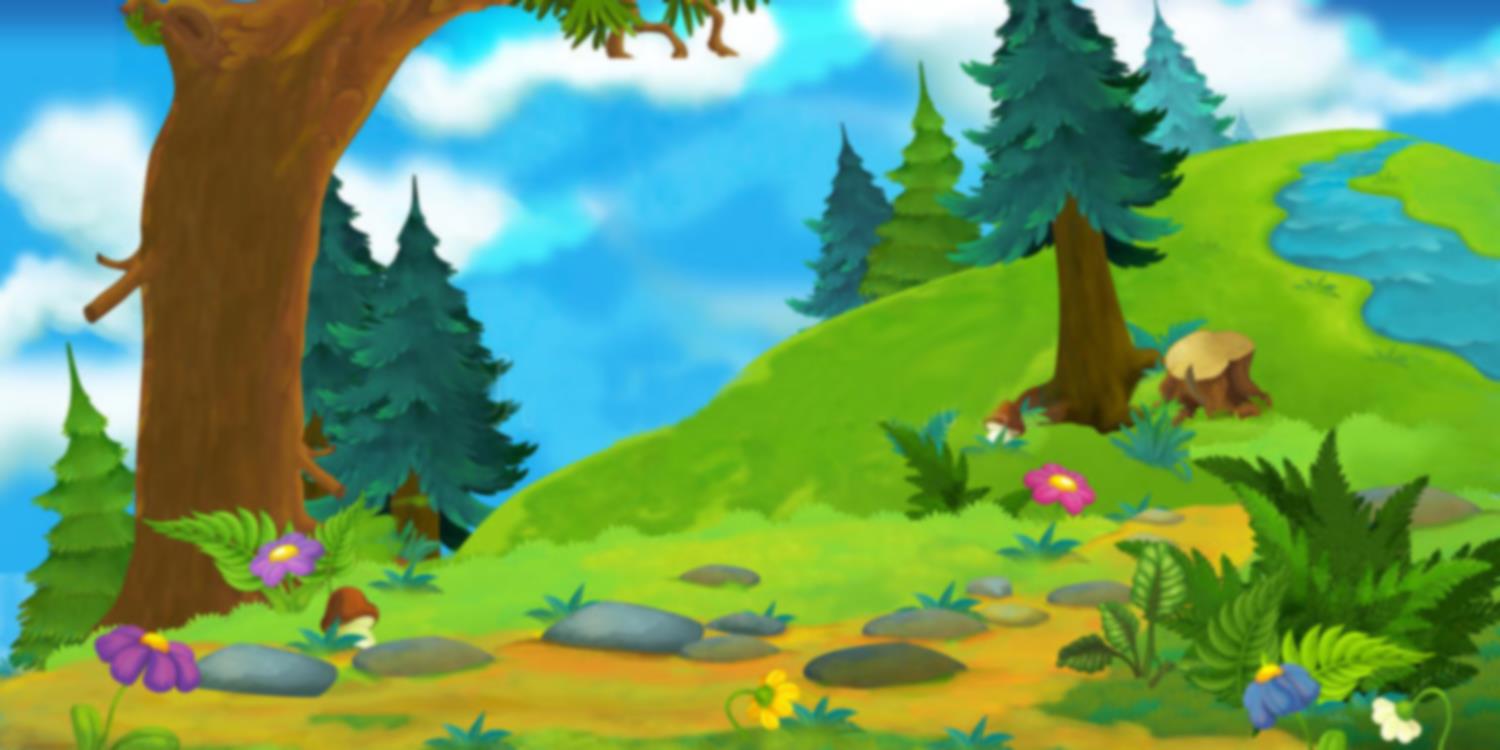 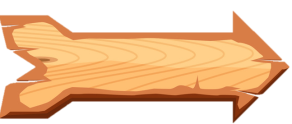 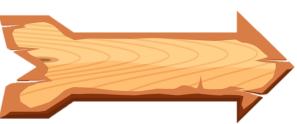 Thầy cô điền câu hỏi tại đây
A.
D.
B.Đúng
C.
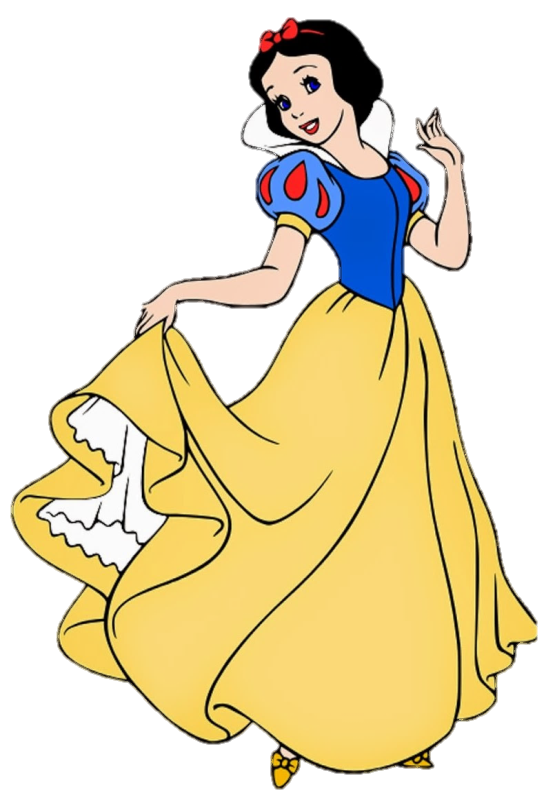 ĐÚNG RỒI
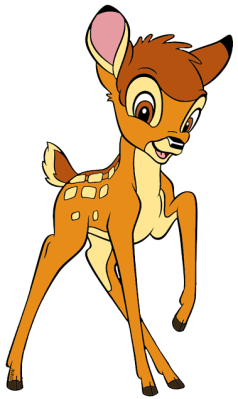 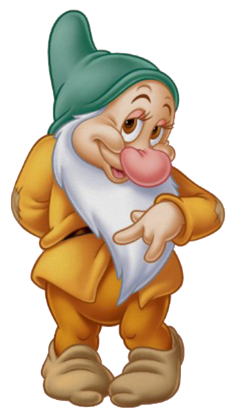 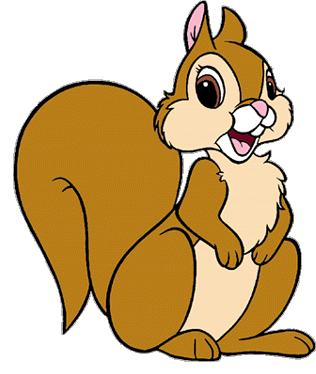 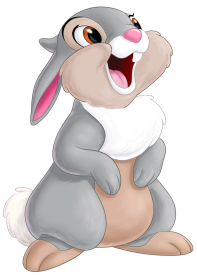 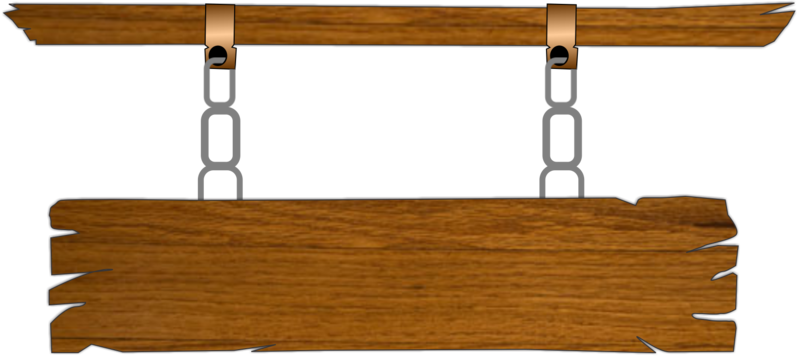 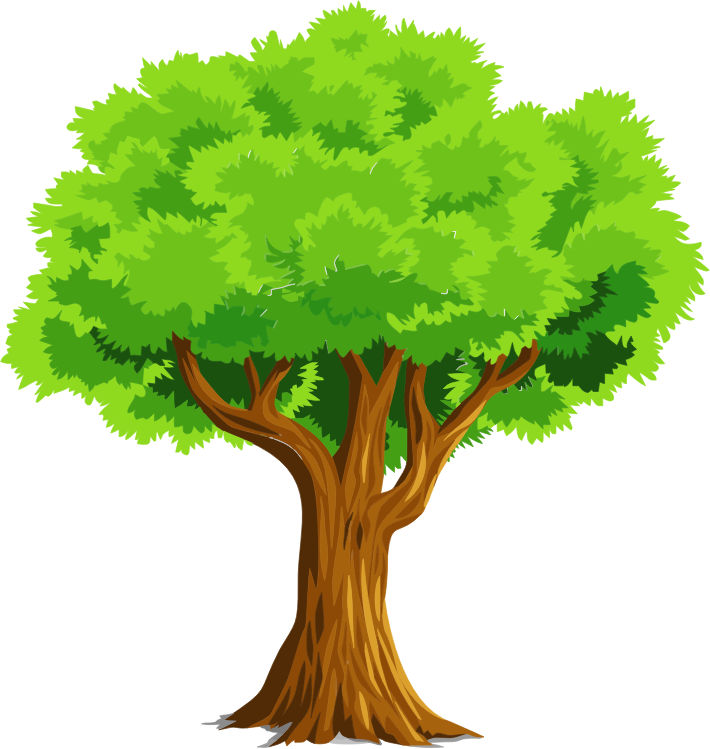 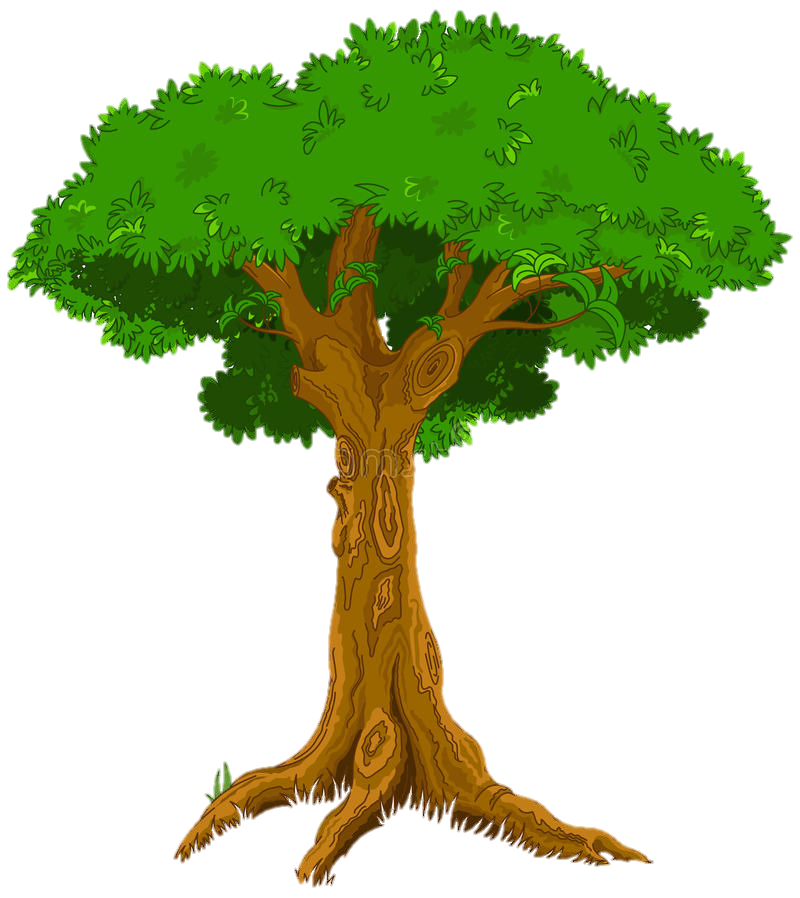 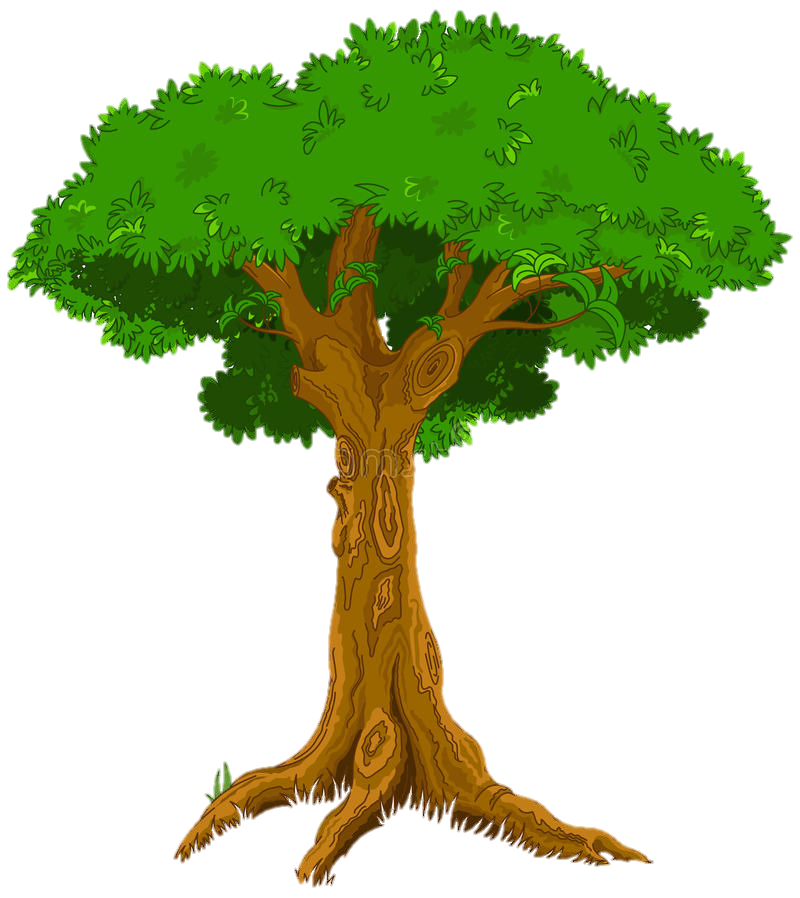 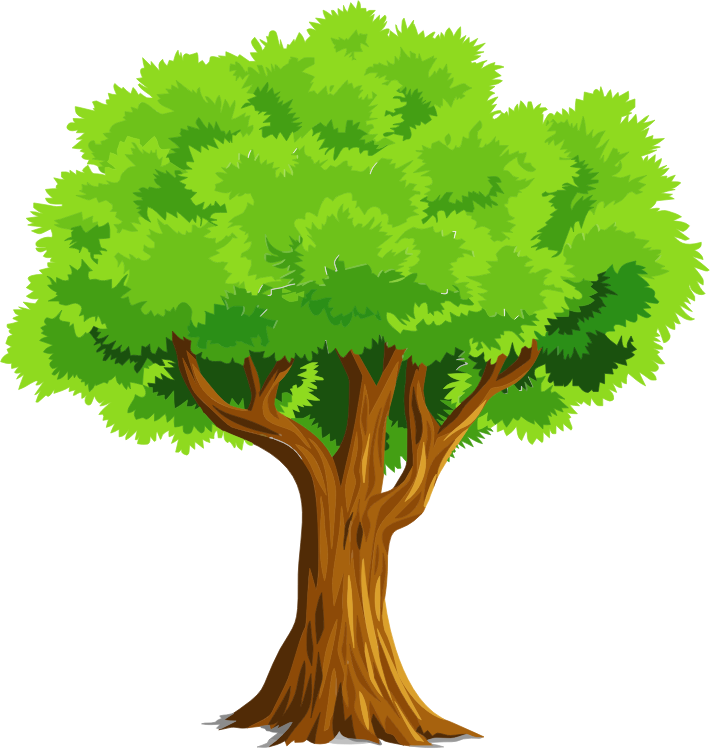 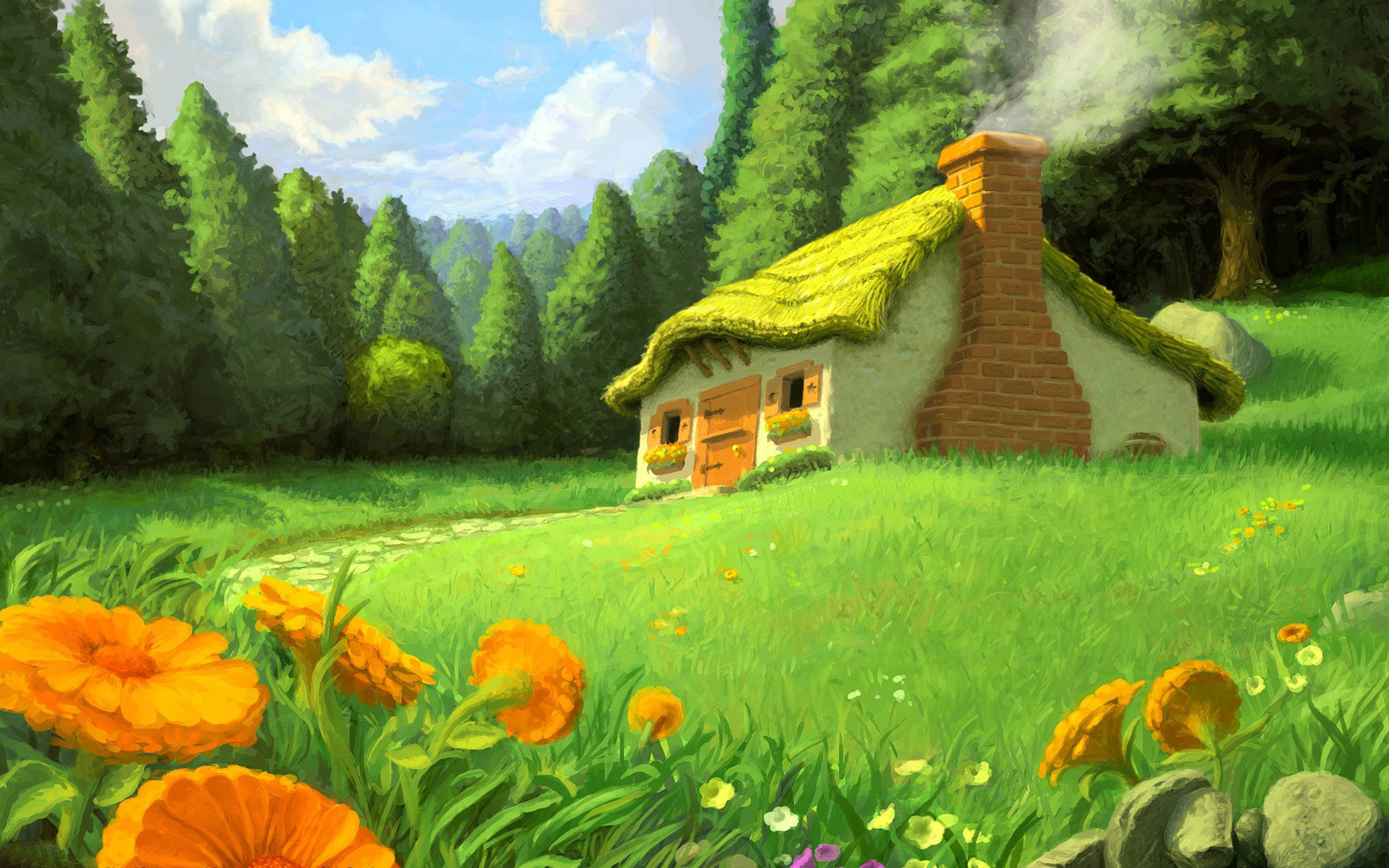 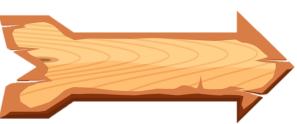 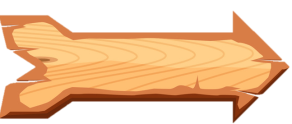 Thầy cô điền câu hỏi tại đây
A.
D.
B.Đúng
C.
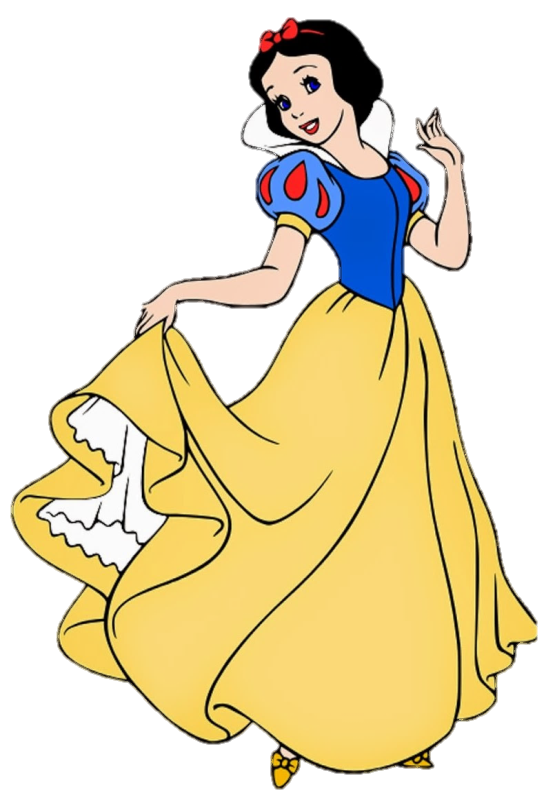 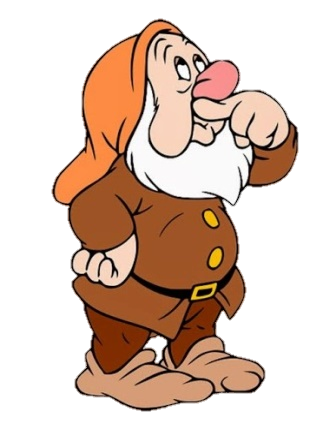 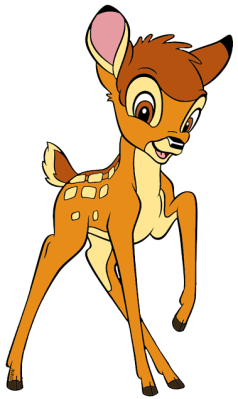 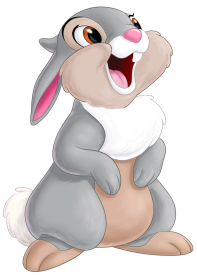 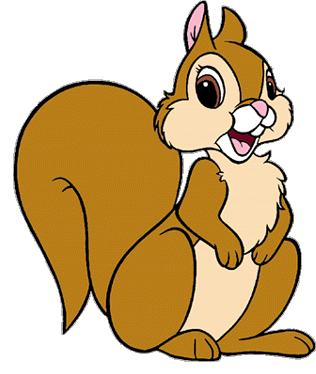 ĐÚNG RỒI
gioithieu.azota.vn
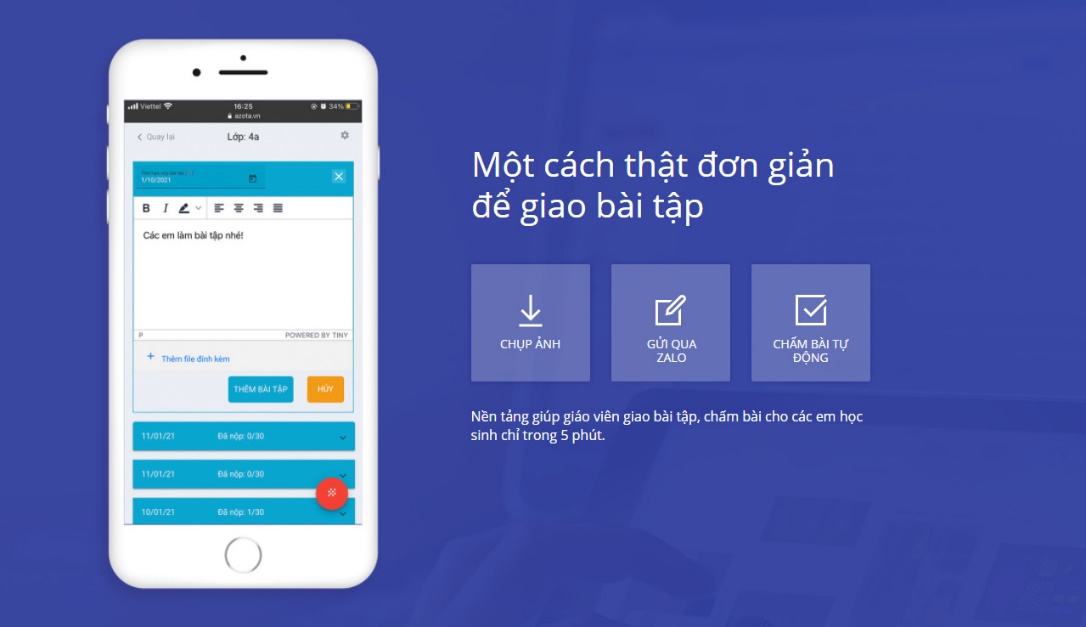